2020 – as év eseményei
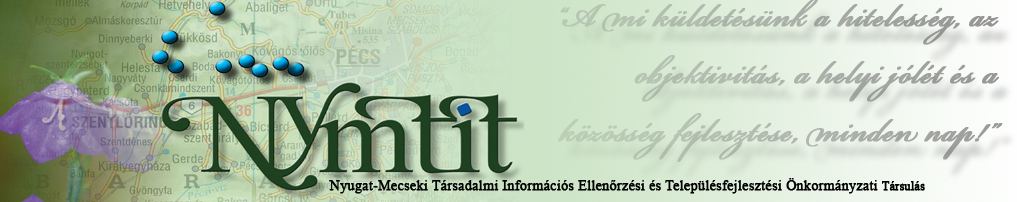 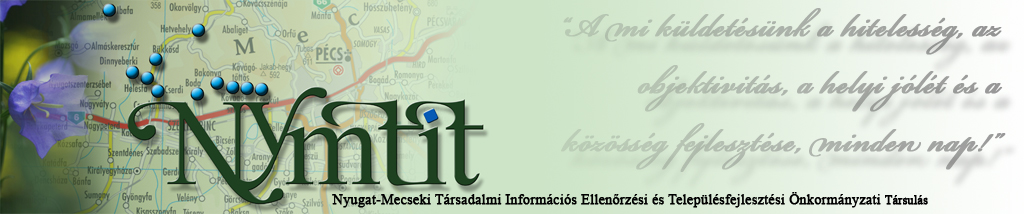 Kovács GyőzőNYMTIT elnök
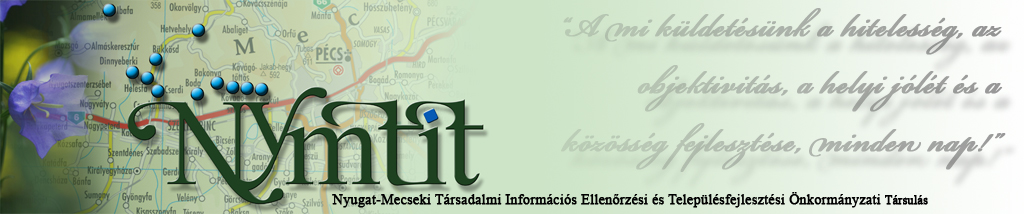 A Társulás folyamatosan látta el feladatait.a Radioaktív Hulladékokat Kezelő Közhasznú Nonprofit Kft. kutatási tevékenységével összefüggő munkálatokról objektív tájékoztatást nyújtson, ehhez megfelelő eszközöket biztosítson, erősítse a civil társadalmi kontrolt, valamint közreműködjön a területfejlesztésben, egy nemzeti projektben részt vegyen, egészséges kontaktust teremtsen az ipar és környezete körül.
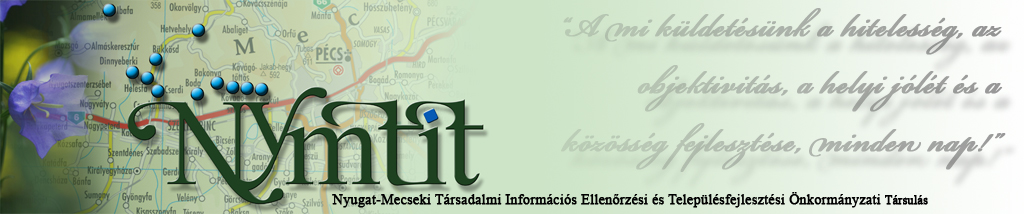 A Társulás folyamatosan látta el feladatait.Mindenki számára fontos az emberek biztonsága, egészsége, környezete, ennek érdekében folytatjuk tevékenységünket! Az érintett települési környezet folyamatos tájékoztatást kapott eddig is a helyi kábeltelevíziós csatornákon, helyi újságokon, írott kiadványokon keresztül, melyekben a társulás, az RHK Közhasznú Nonprofit Kft. és a kutatásban résztvevő cégek is helyet kaptak.
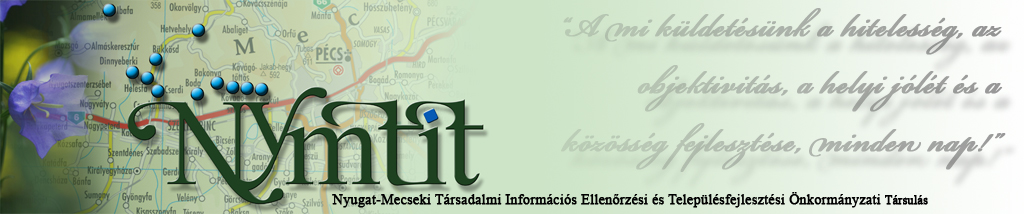 Országos szűrés
Miért a Bodai agyagkő?
Az 1000 m mélységben történt vizsgálatok (1995–98) – egy tároló befogadása szempontjából – kedvező kőzettulajdonságokat mutattak.
Az országos szűrés (2000) során is ez a kőzet került az első helyre.
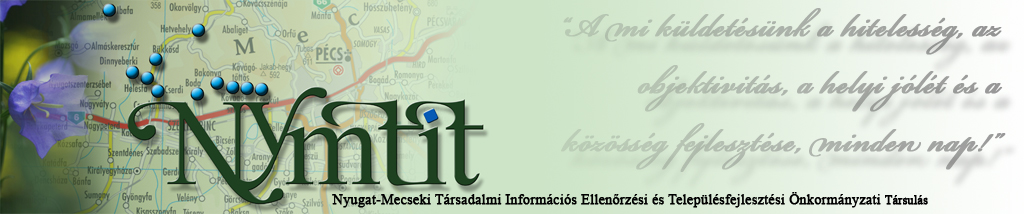 A Radioaktív Hulladékokat Kezelő Közhasznú Nonprofit Kft. jóváhagyott tervei szerint a 260 millió éves Bodai Agyagkő Formáció (BAF ) az eddigi kutatási eredmények szerint alkalmas lehet a hazánkban keletkező nagyaktivitású radioaktív hulladékok végleges elhelyezésére.
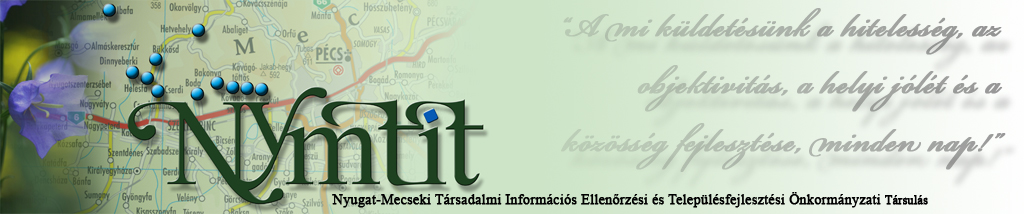 Nemzetközileg elfogadott megoldás: mélységi geológiai tároló kialakítása


A jövőben kialakítandó tároló üzemelésének biztonságosságát hosszú távon kell igazolni!
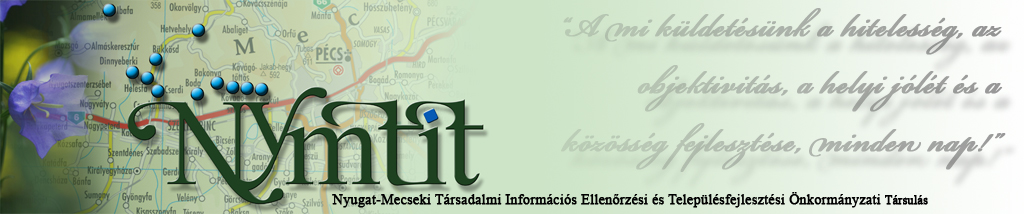 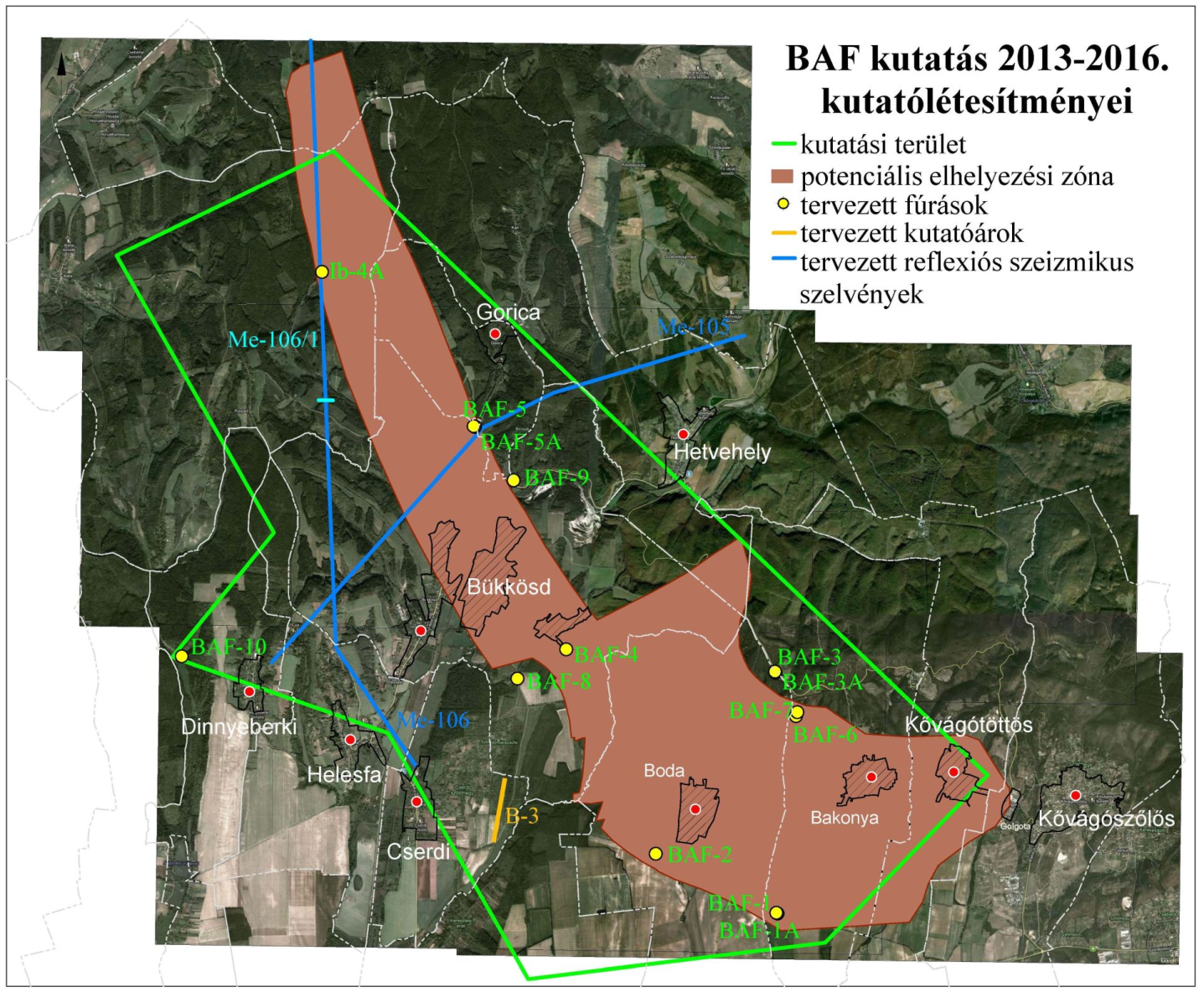 Kutatási terület
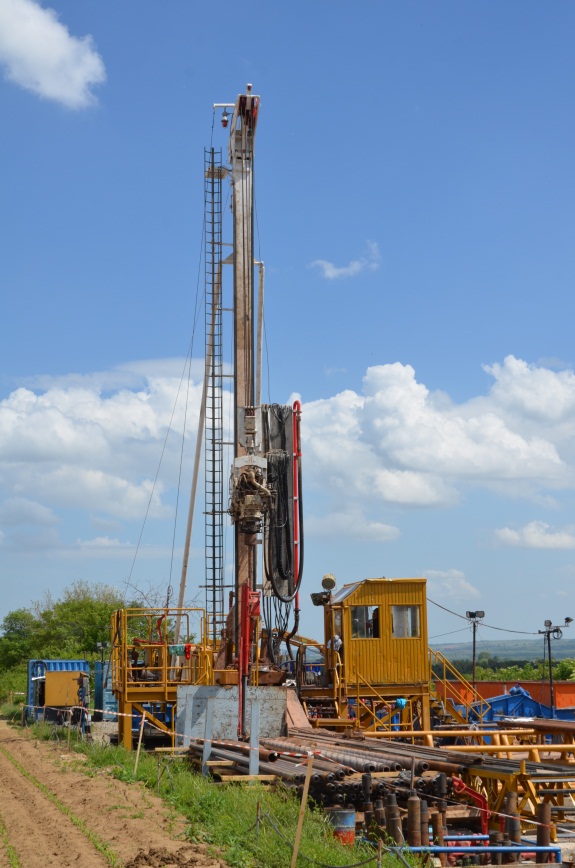 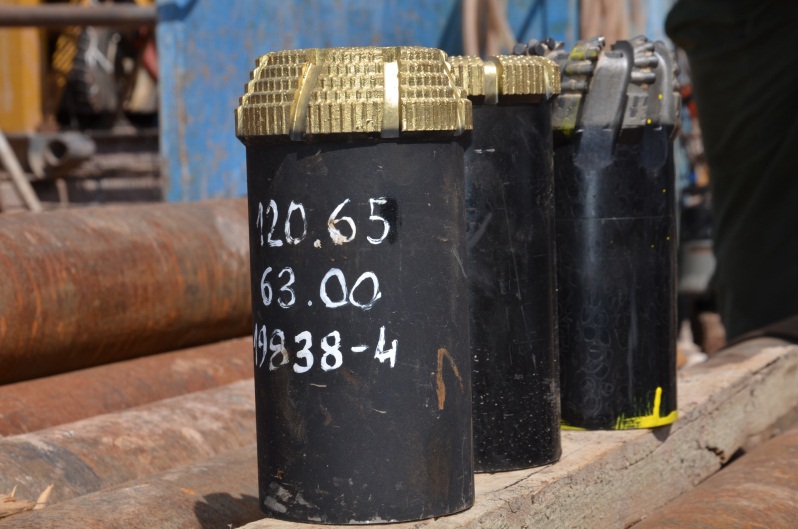 Vizsgált terület: 87 km2 
a Nyugat-Mecsekben
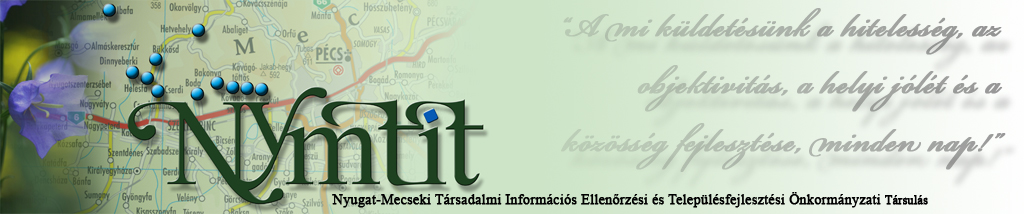 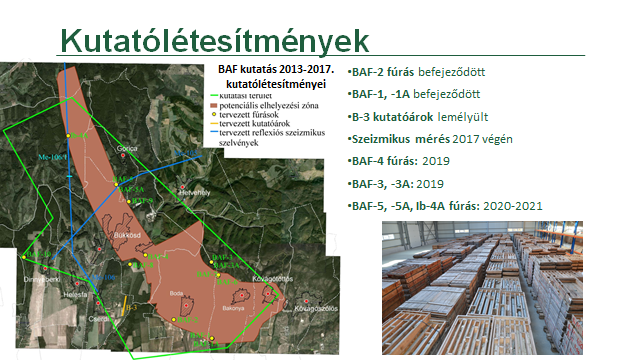 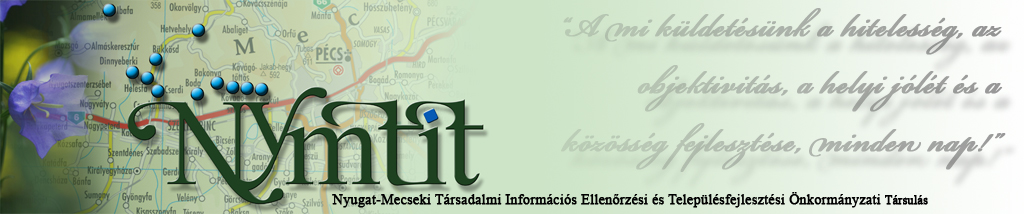 Megkezdett munkák, 2020 - ban
A Radioaktív Hulladékokat Kezelő Kft. megrendelésére, a Mecsekérc Zrt. kivitelezésében 2020. októberétől 3 új kutatófúrás létesül.
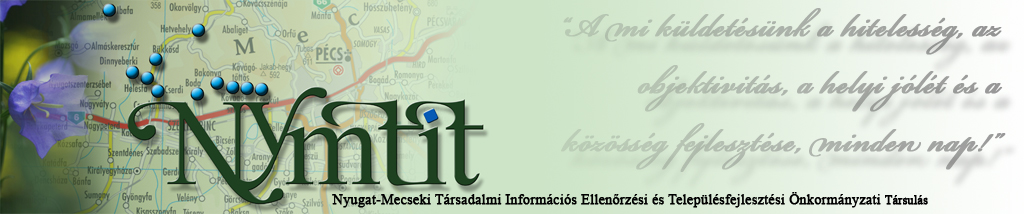 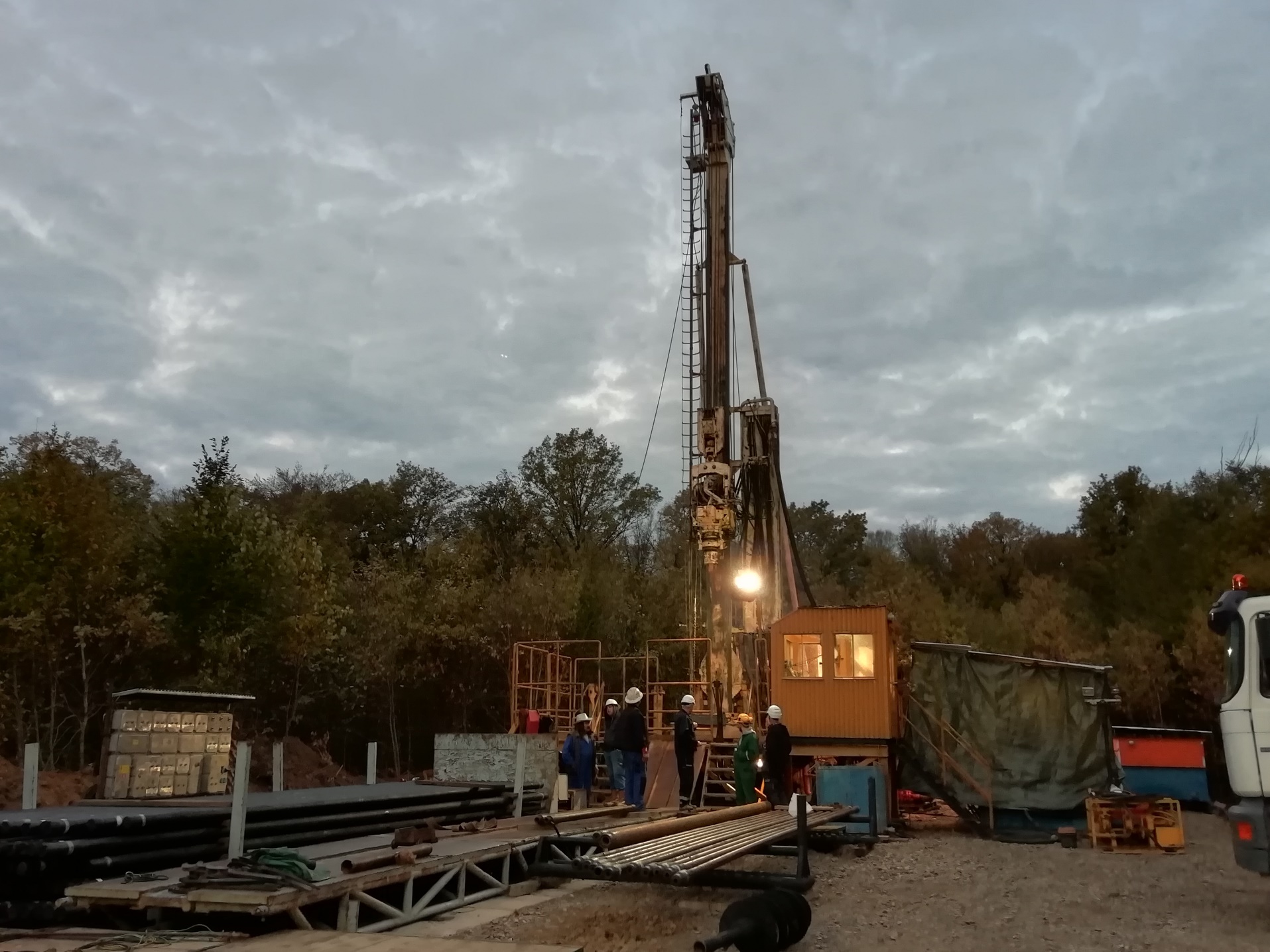 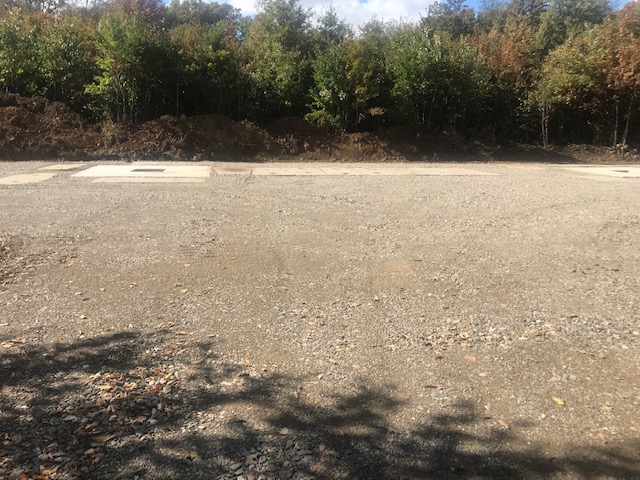 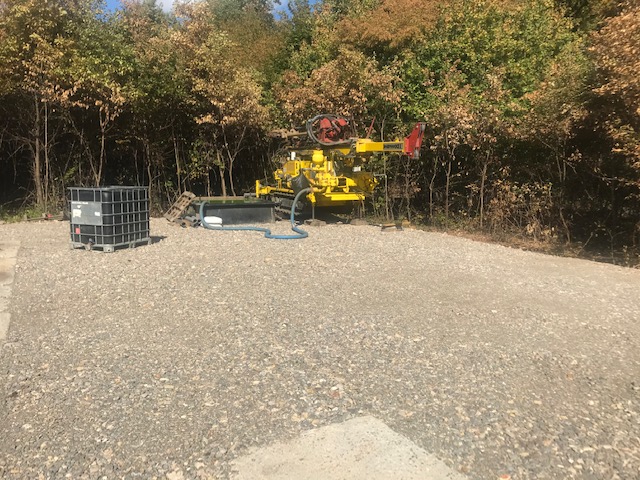 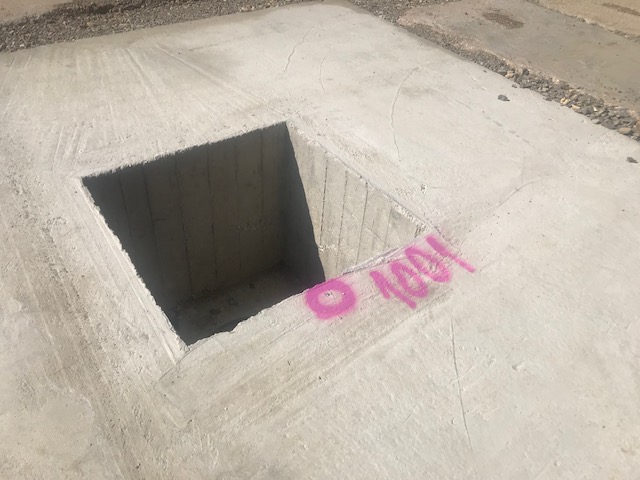 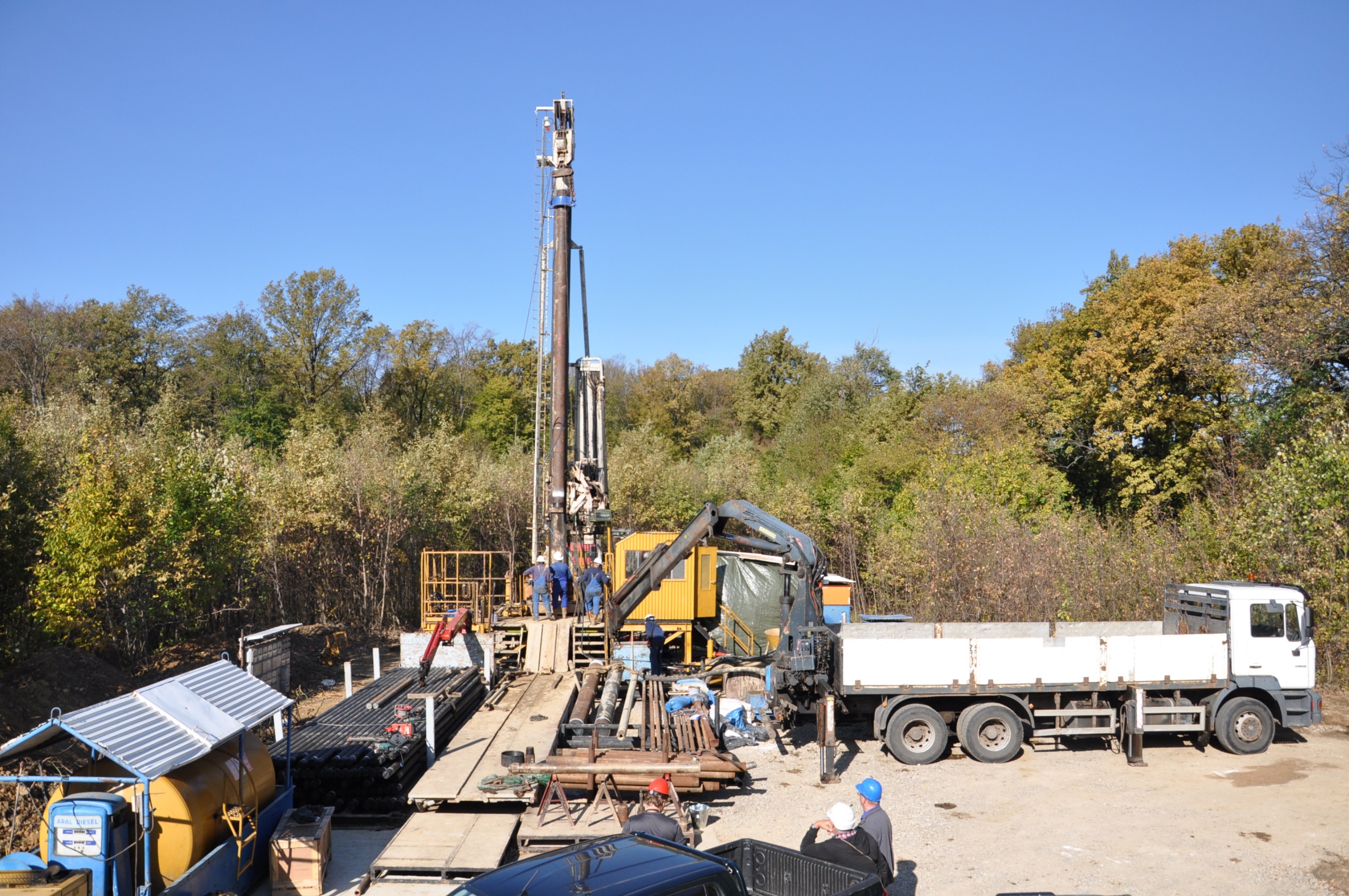 Megkezdett munkák, 2020 - ban
A Kővágószőlősről Hetvehelyre vezető műút mellett, Boda külterületén egy 850 méteres (BAF-3) és egy 1600 méteres (BAF 3A) fúrólyuk mélyül. A harmadik kutatófúrást (BAF-4) Bükkösdön, Szentdomján közelében alakítják ki. Ennek tervezett mélysége 800 m. A fúrási munkák várhatóan a jövő év őszéig tartanak.
Múlt - jövő
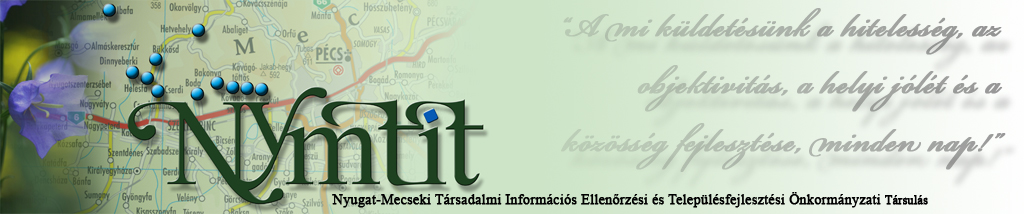 Monitoring
2028: a tároló és a felszín alatti kutató-laboratórium 1-2 km2-es helyének kijelölése
Helyszín kiválasztás
2032: felszín alatti kutató-laboratórium létesítése
Felszín alatti kutatólabor építés
Felszín alatti kutatólabor üzemelés
2038: felszín alatti kutató-laboratórium üzemelése
Tároló építés
2055: a tároló építésének megkezdése
Tároló üzemelés
2065: a tároló üzembe helyezése
2084: a tároló lezárása
Zárás
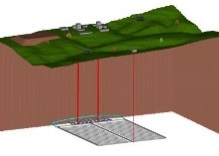 helyszín kiválasztás
FKL építés
tároló építés
Zárás
tároló üzemelés
FKL üzemelés
Monitoring
2011
2013
2030
2038
2055
2084
2064
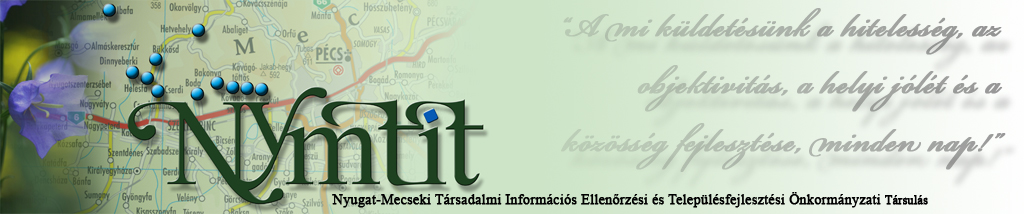 A Társulás feladatai

A lakosság tájékoztatása
A kutatási program megismerése, ellenőrzése
A tagtelepülések többcélú fejlesztése
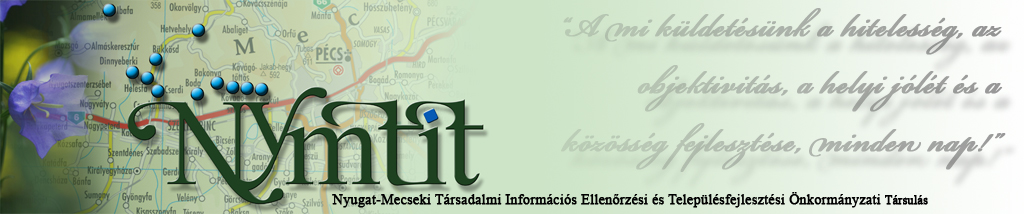 A Társulás működése
1998-2003 között: a térségben végzett 
munkákhoz igazodó aktivitás a Nyugat-Mecsek térségében
folyamatos kapcsolattartás a programban
dolgozó szakemberekkel


Lakossági Tájékoztató Iroda létrehozása, 
működtetése, fejlesztése Kővágószőlősön 
(1999)
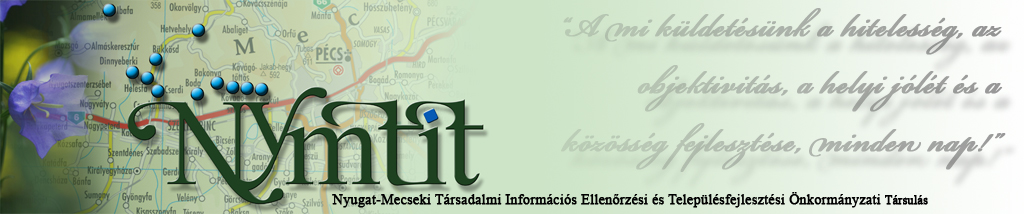 A Társulás működése
Információs Park kialakítása 
(Boda, 2003), folyamatos aktualizálása, bővítése
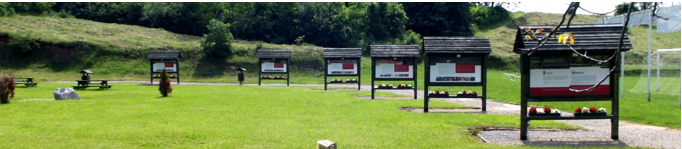 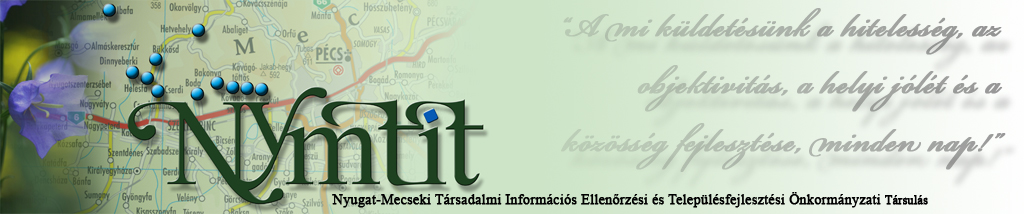 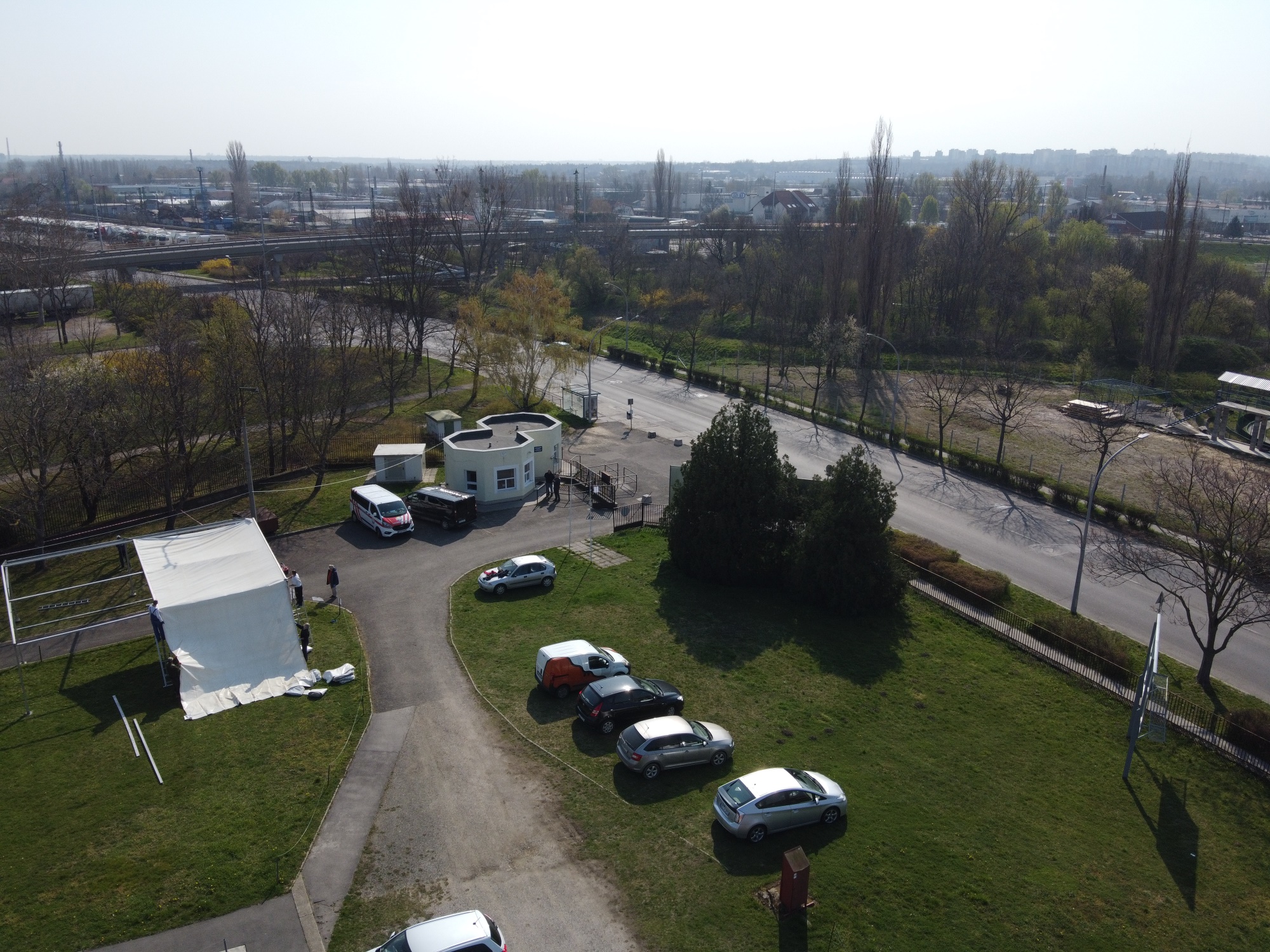 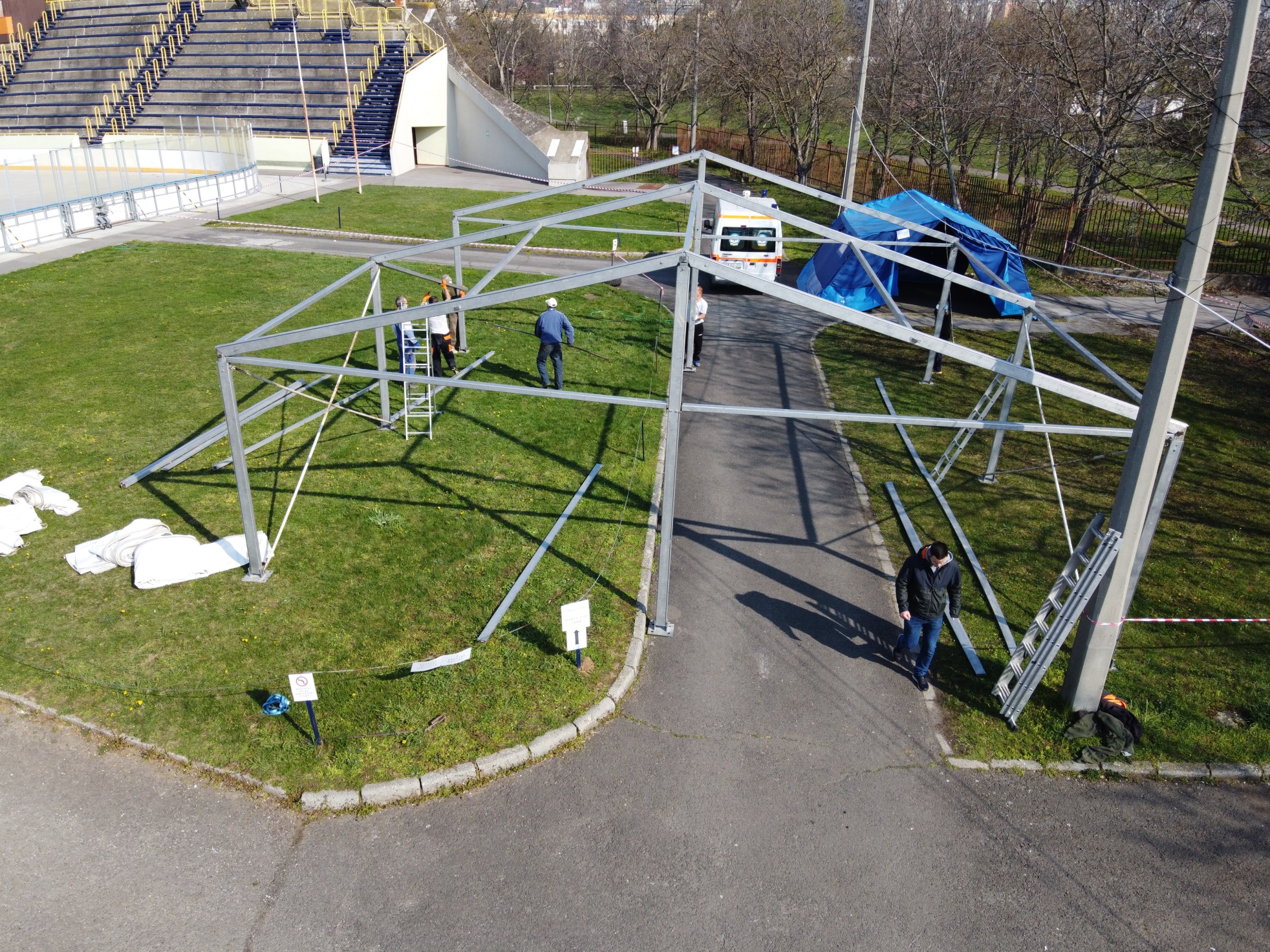 A Társulás működése programok

Rendeleti kormányzás – VÍRUS HELYZET
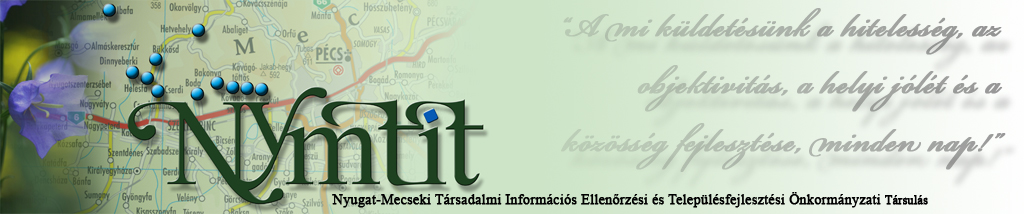 A Társulás működése, programok

RHK Kft. Polgármesteri tájékoztató 
				Boda
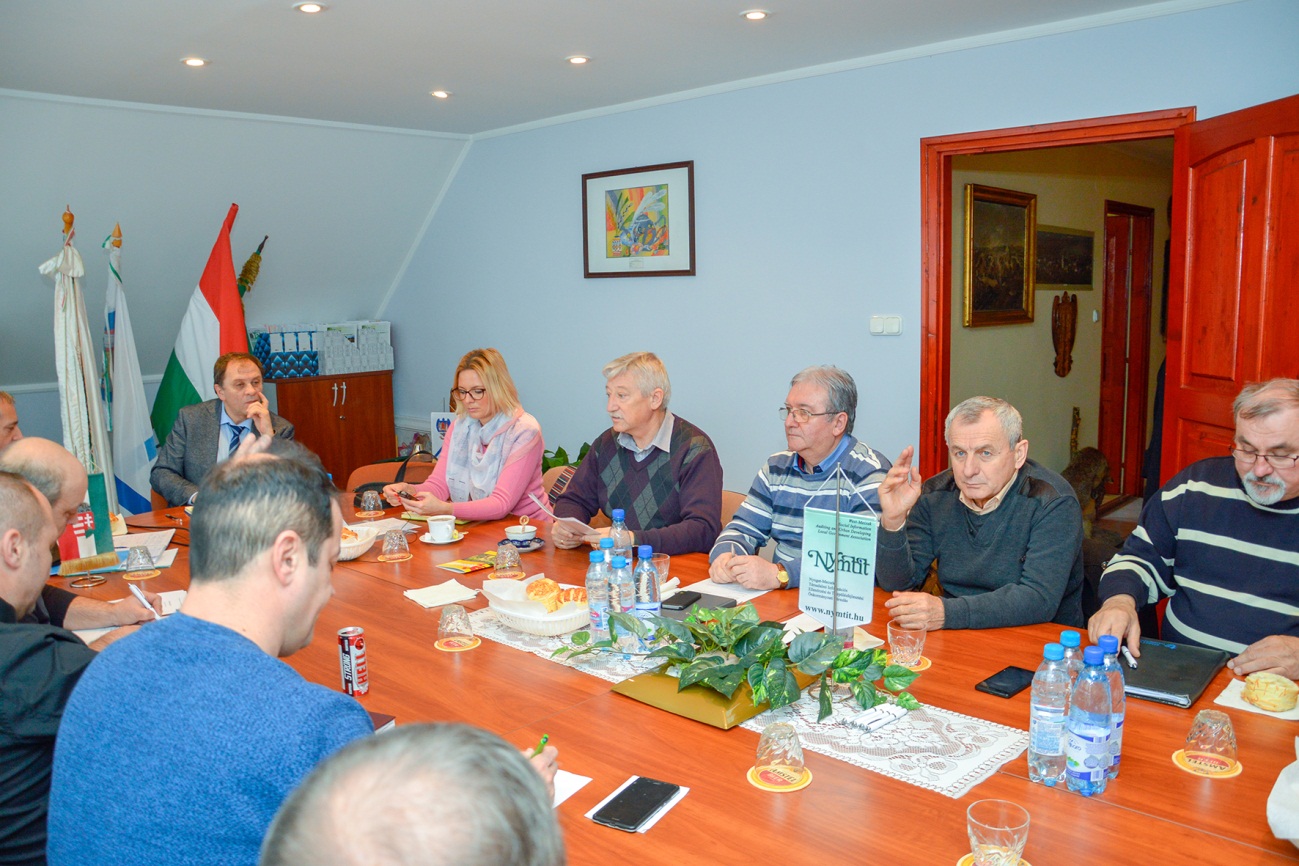 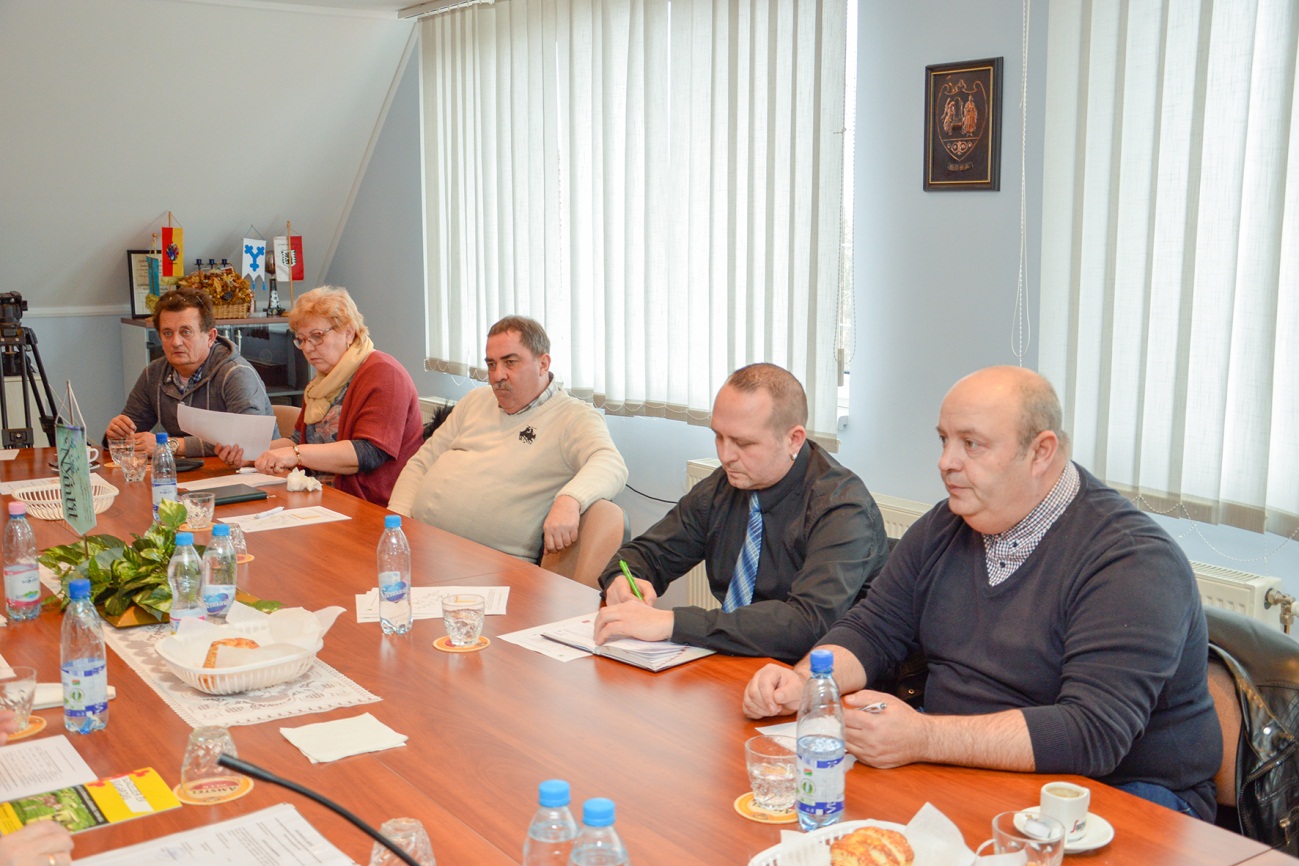 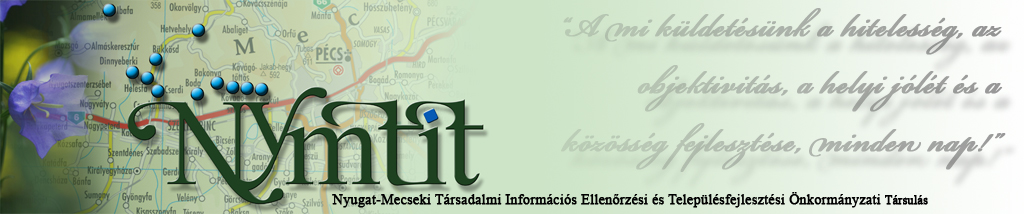 A Társulás működése

Iskola programok, 
Tájékoztató körút
Polgármesteri tájékoztatók
Lakossági fórumok
Kiadványok
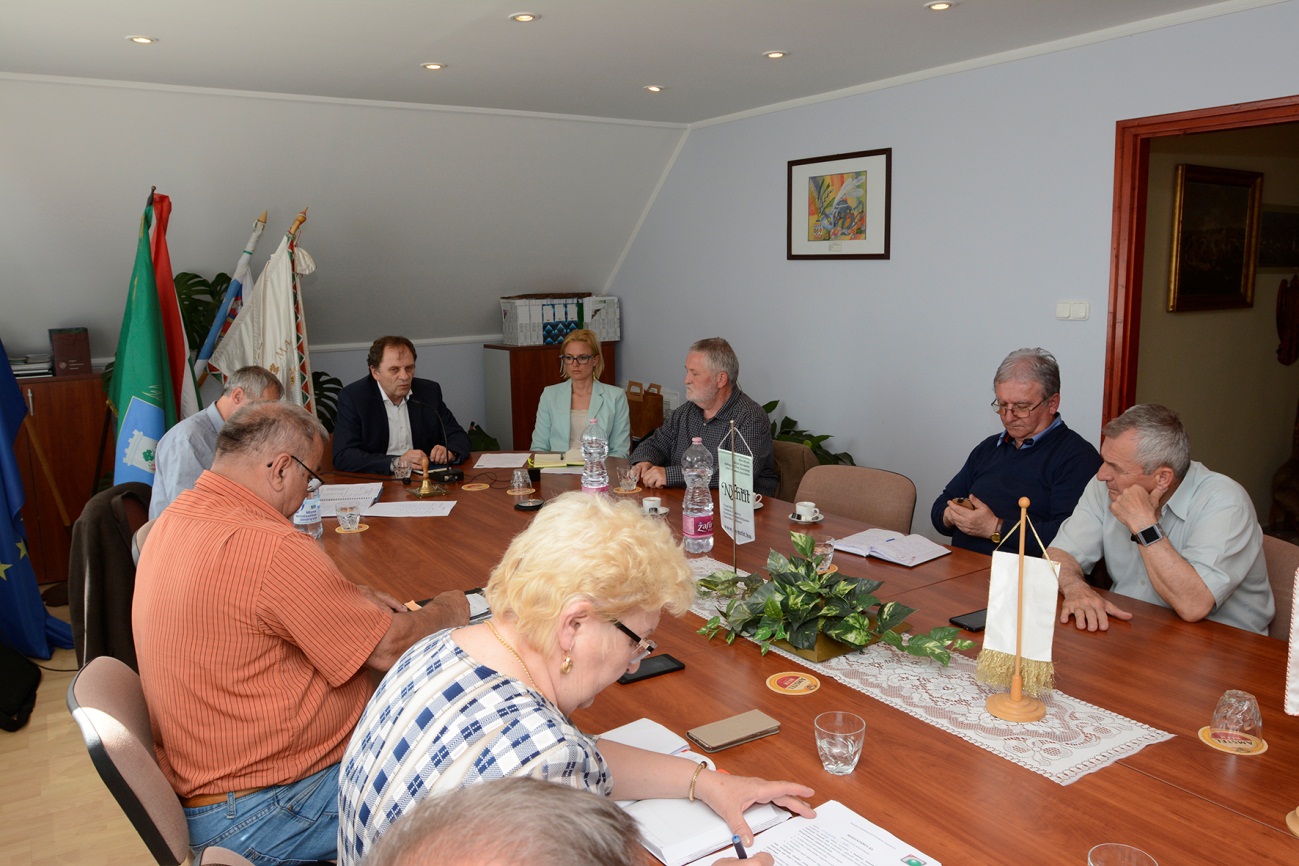 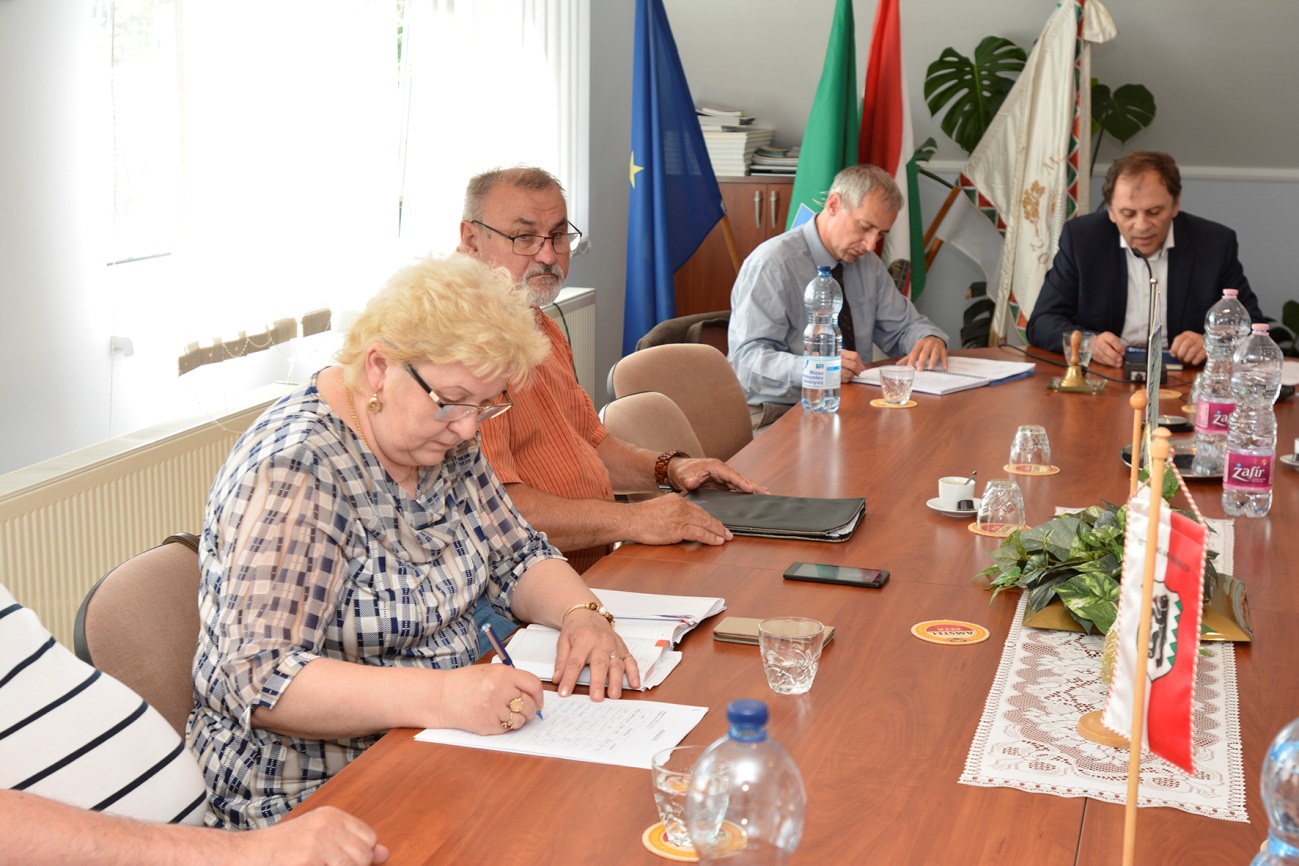 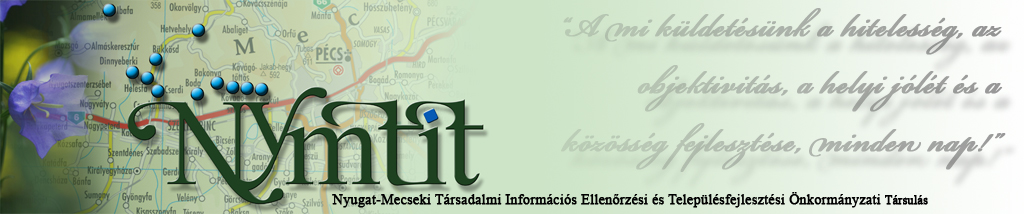 Niels Bohr tanulmányi verseny 

Idén 17. alkalommal
A települések általános iskolásai részére
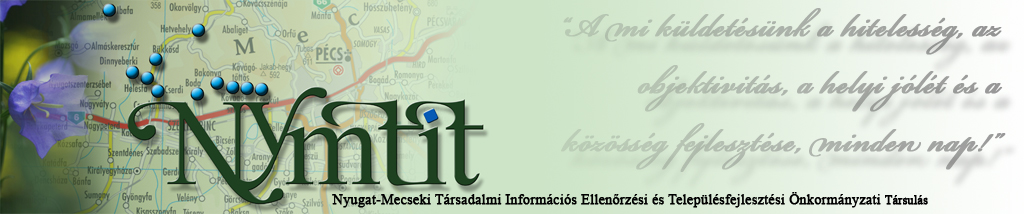 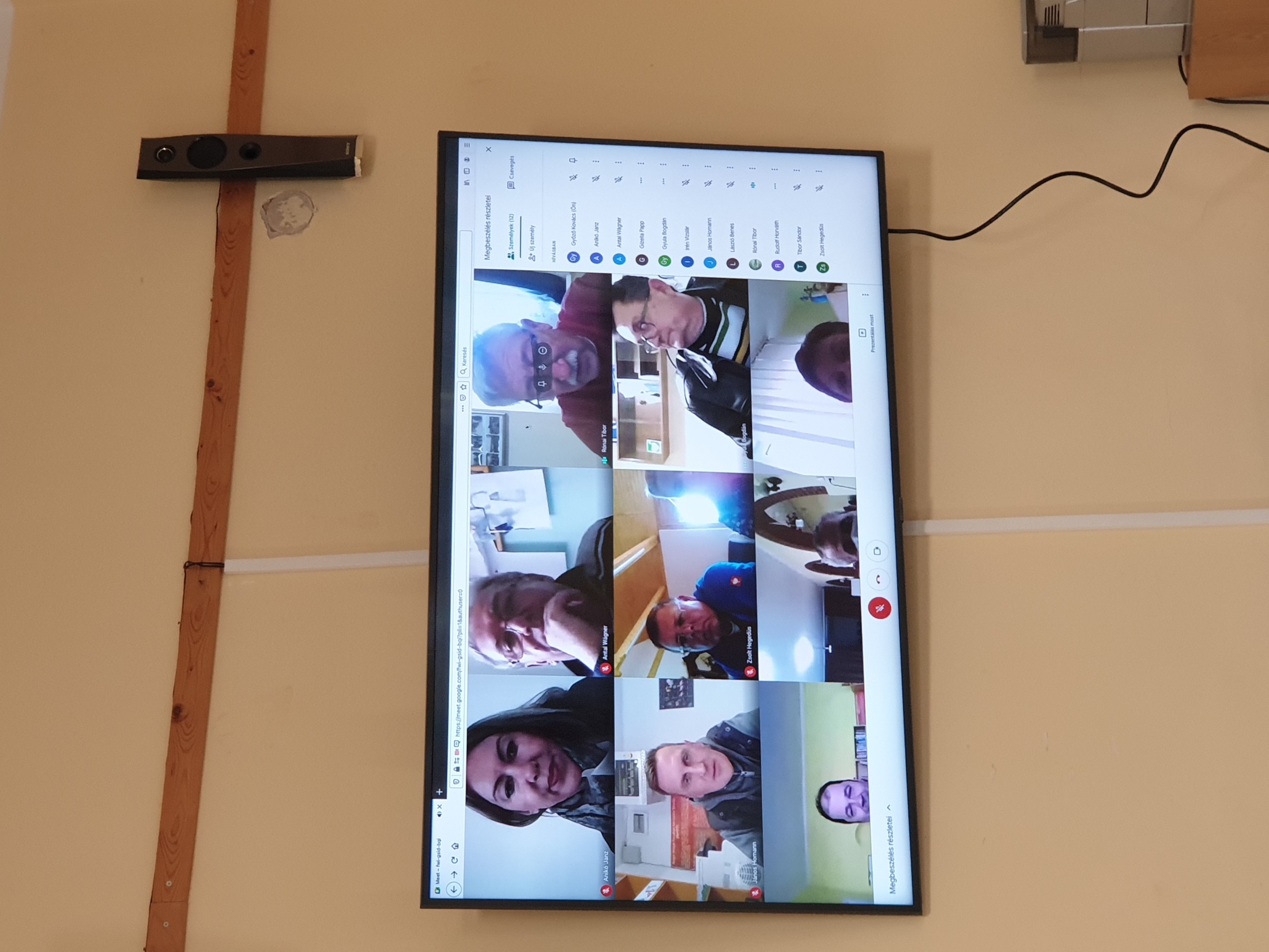 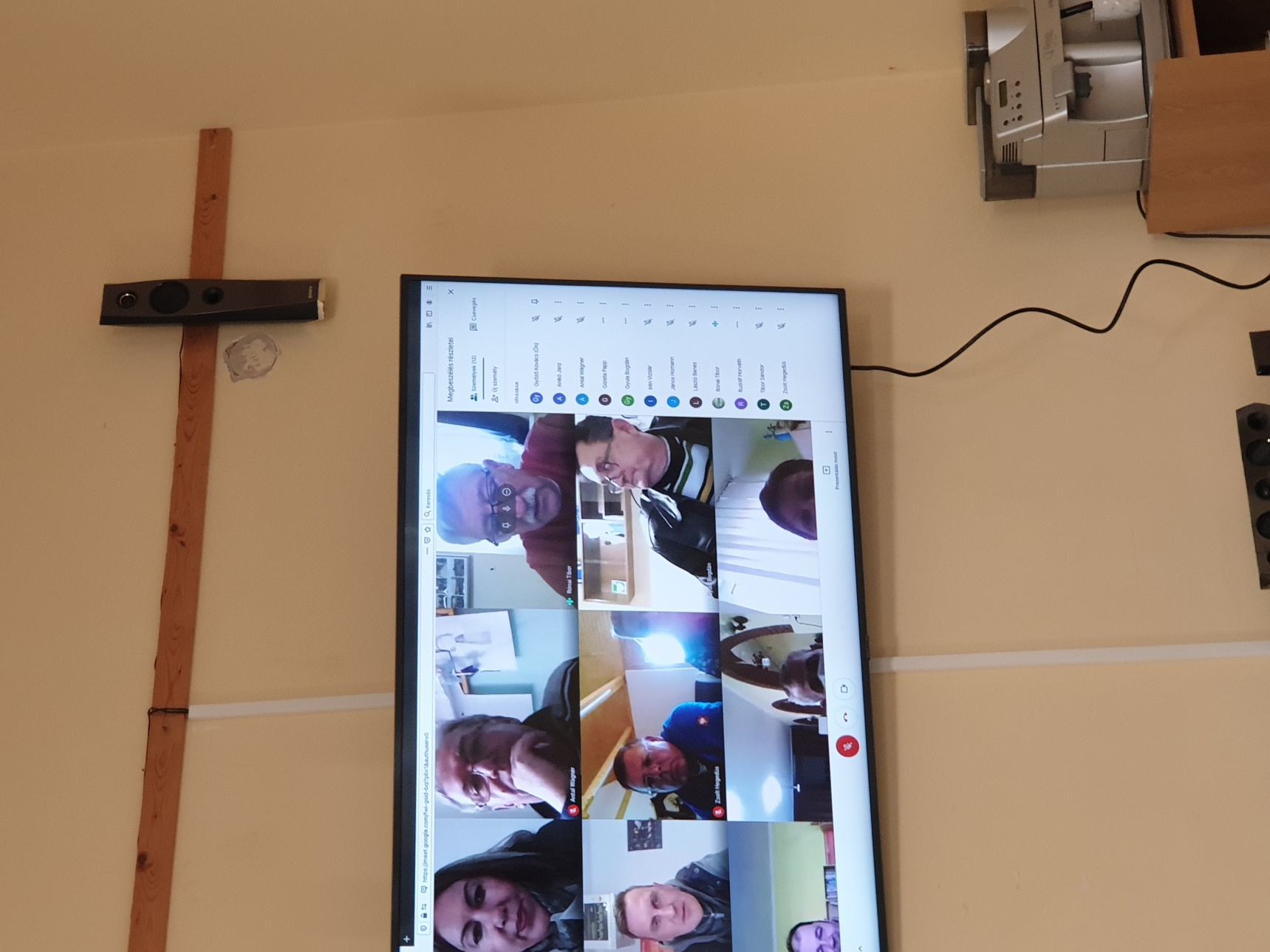 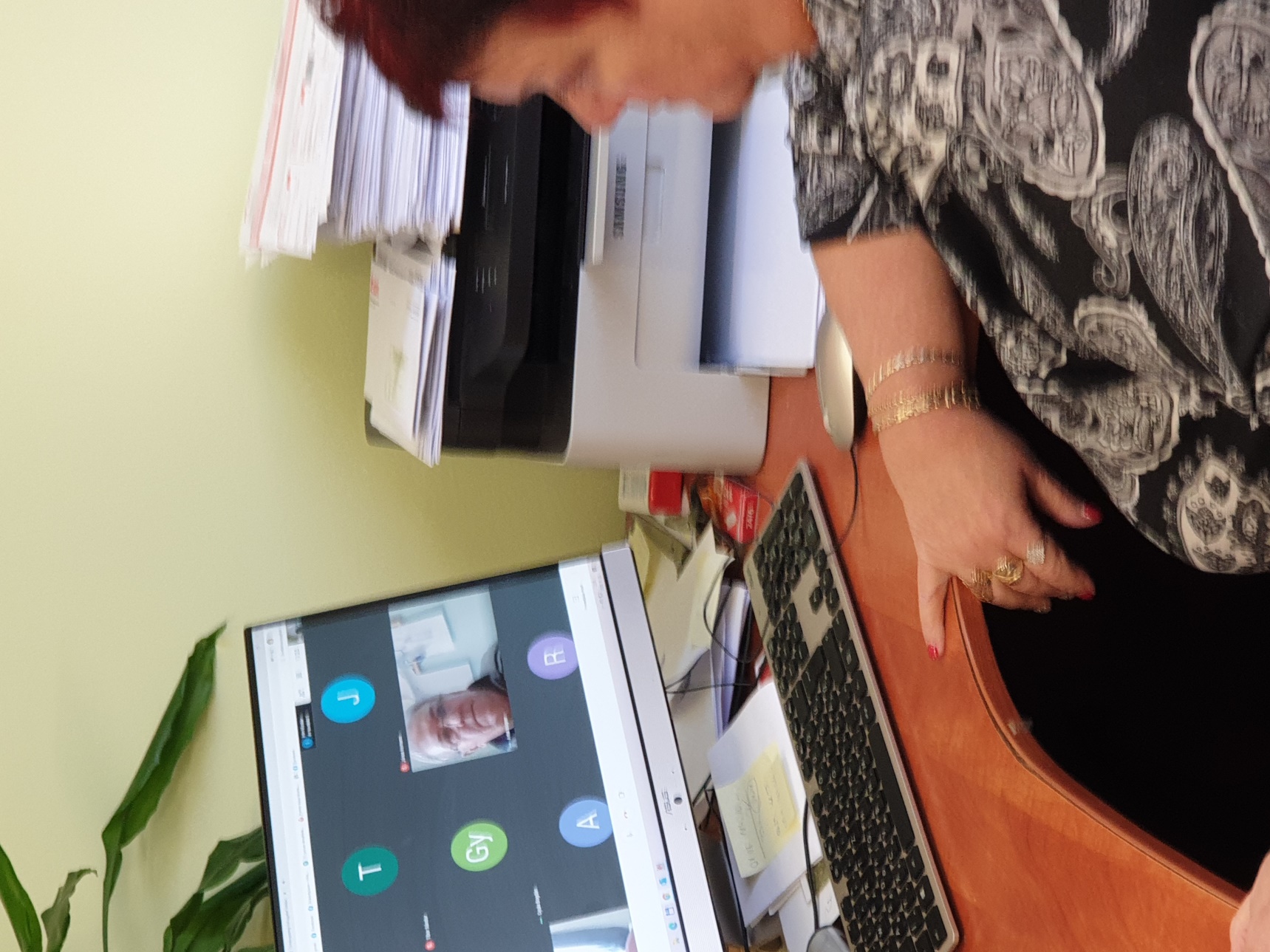 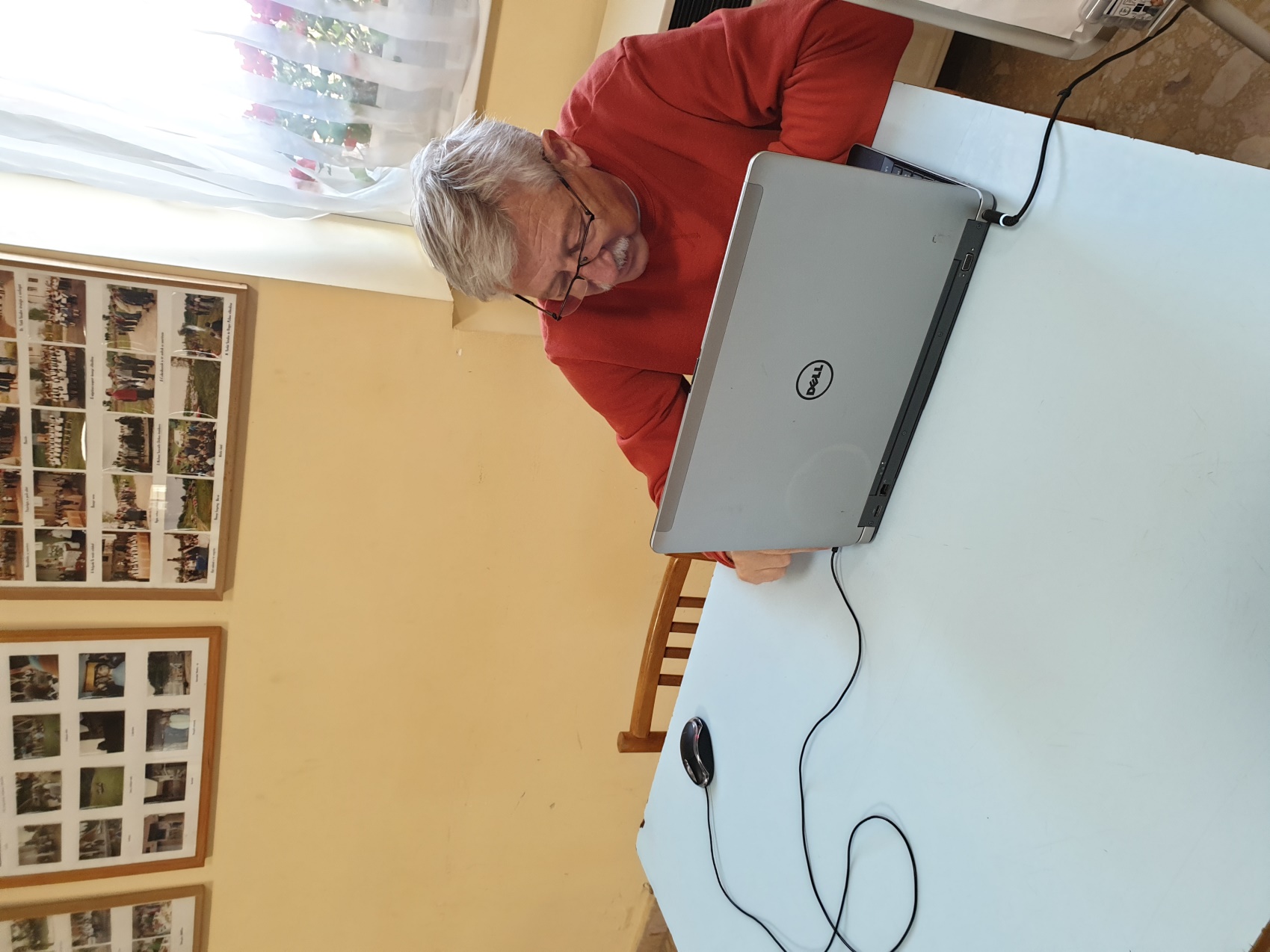 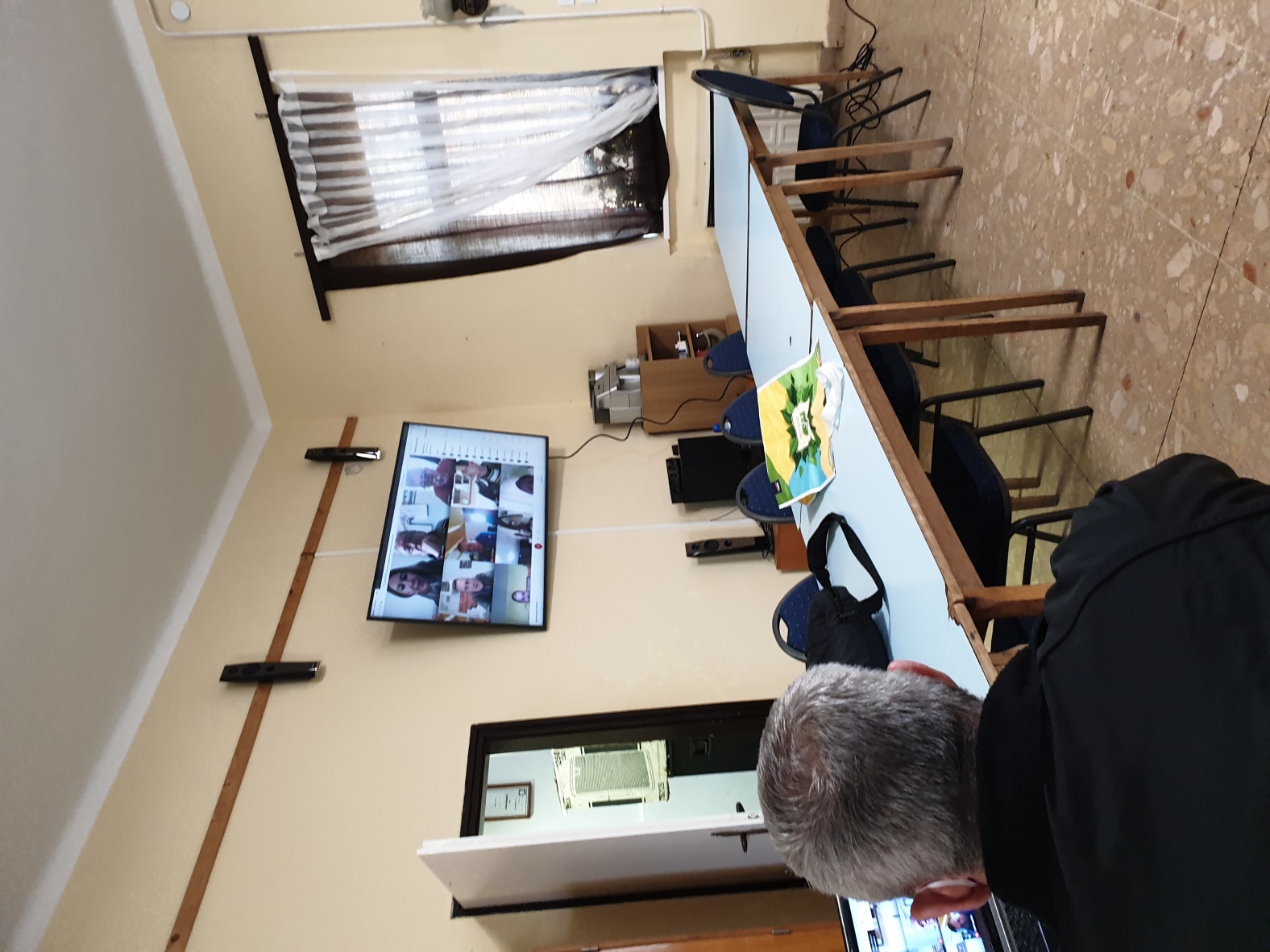 Egyeztetések a településeken térségben 

online
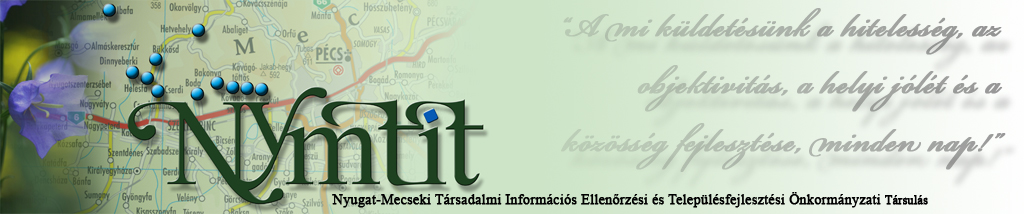 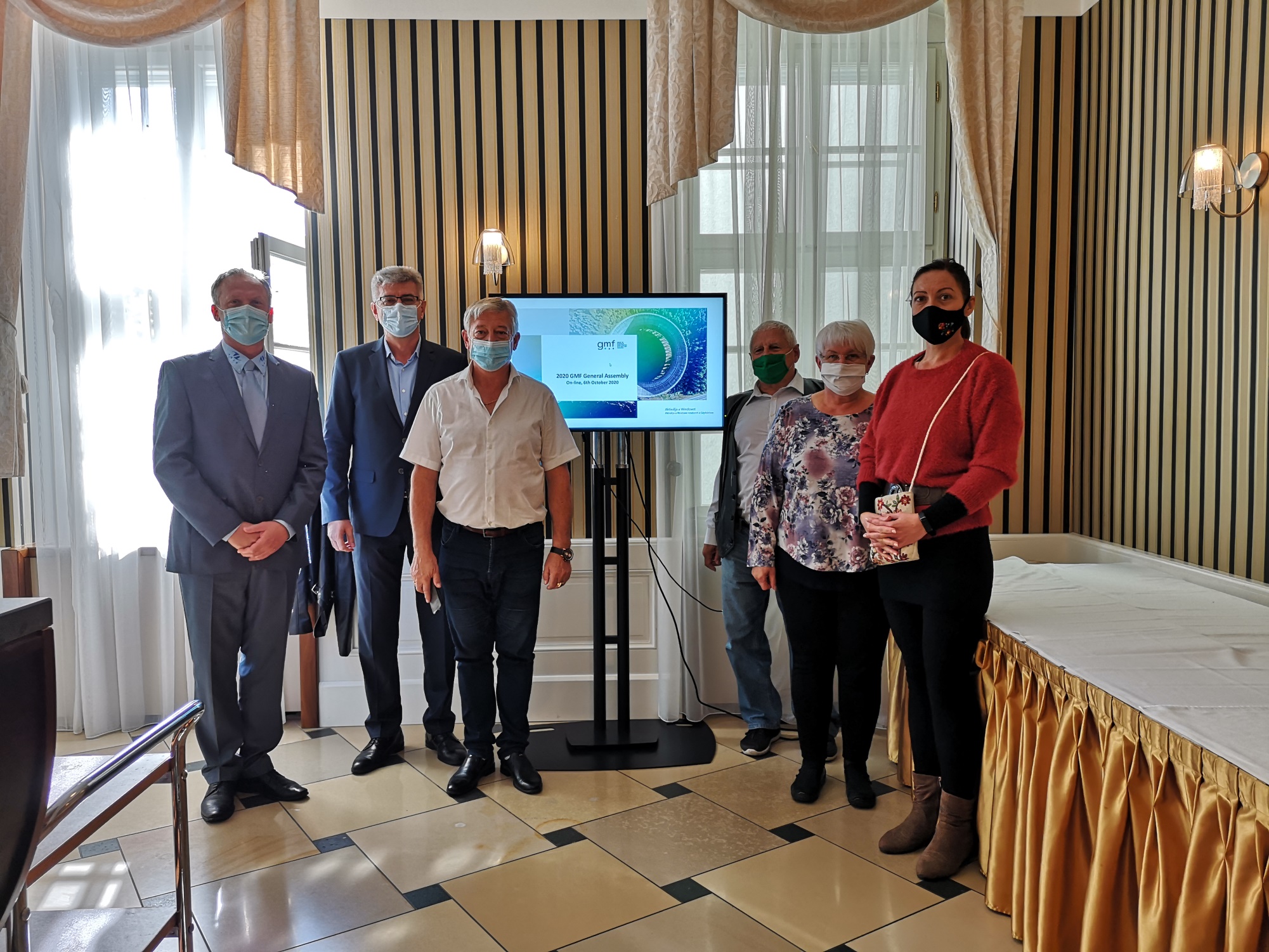 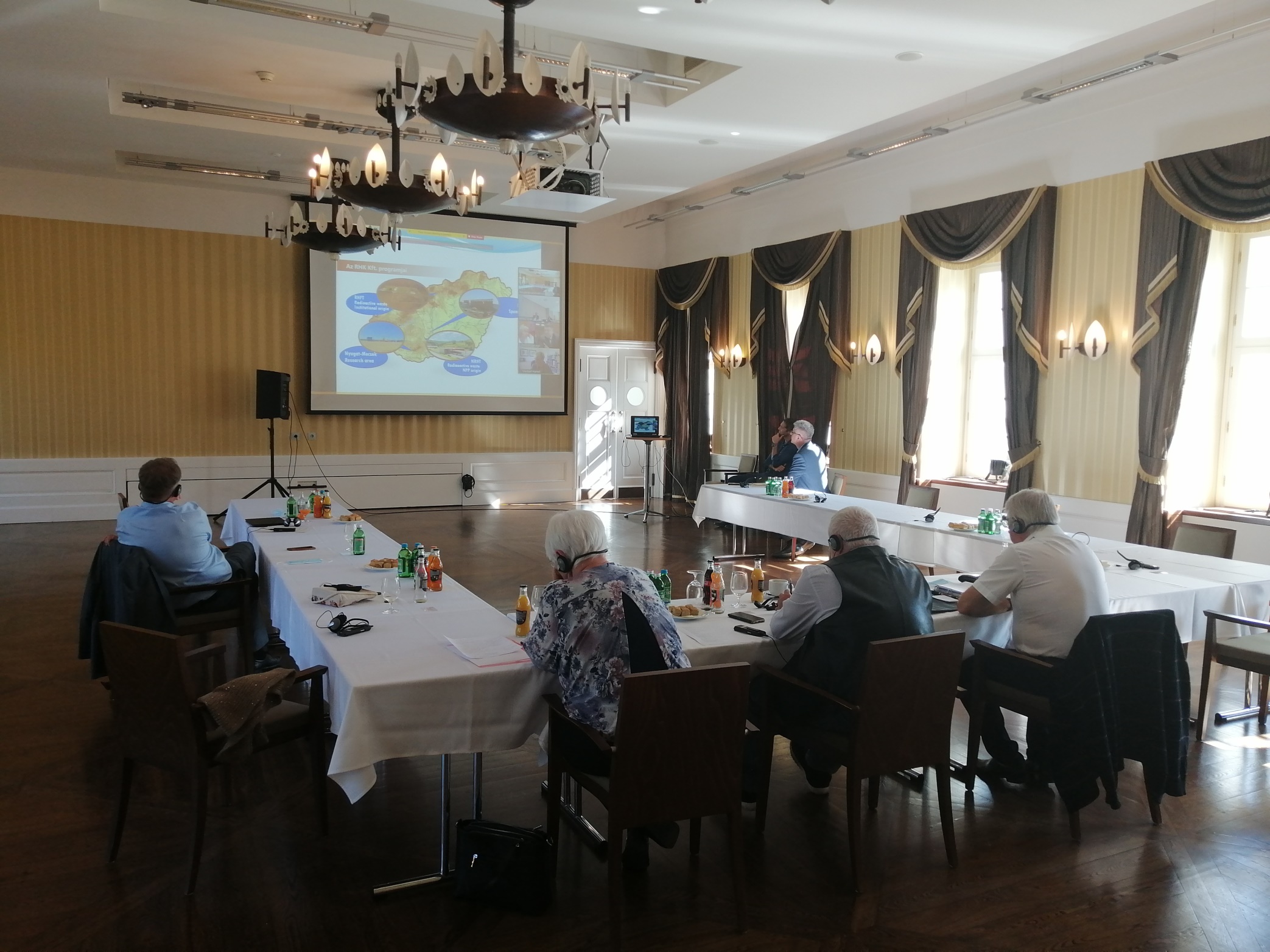 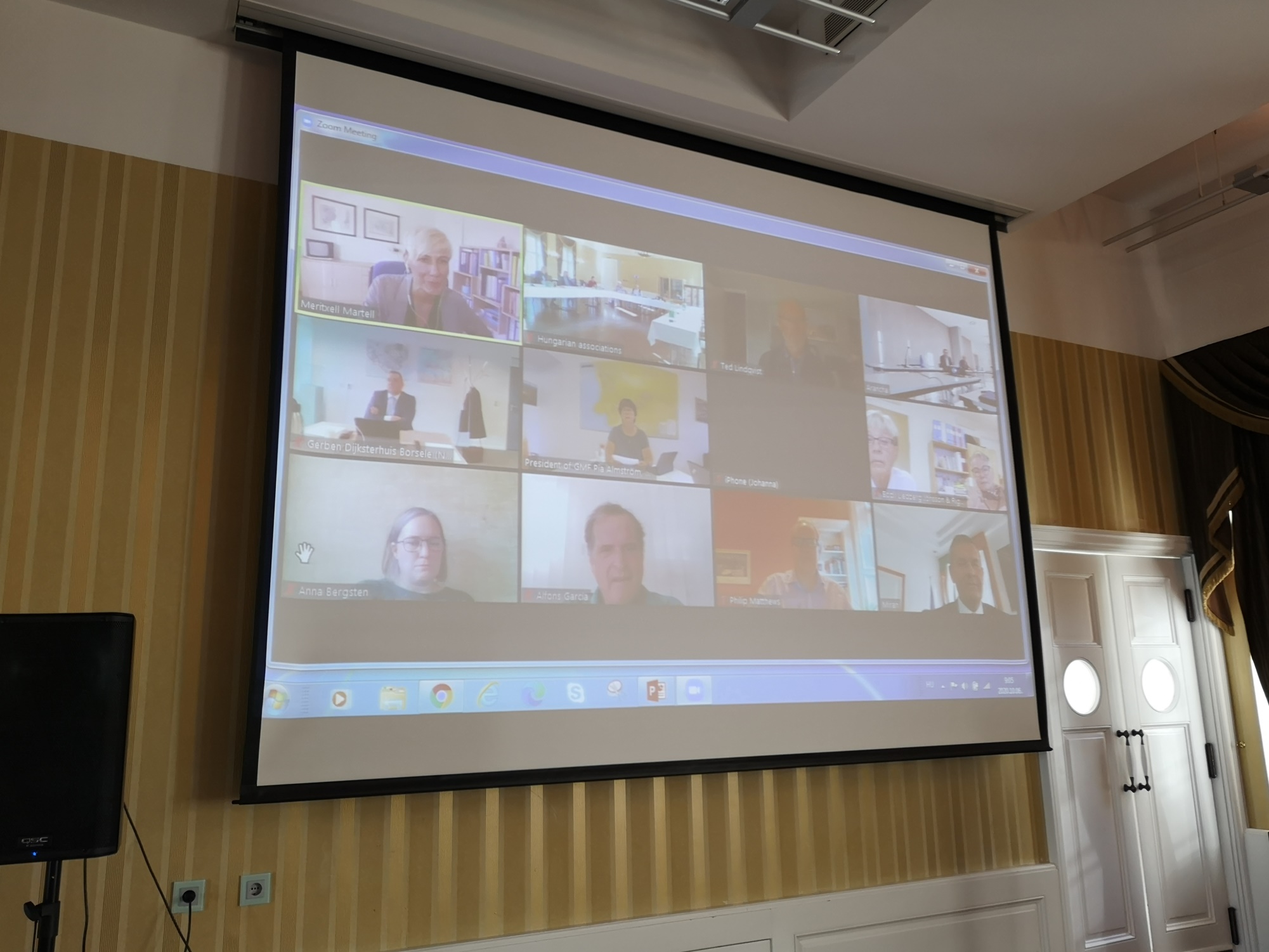 GMF ONLINE KONFERENCIA - PAKS
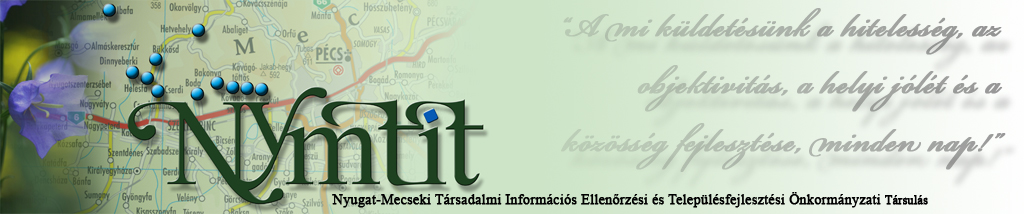 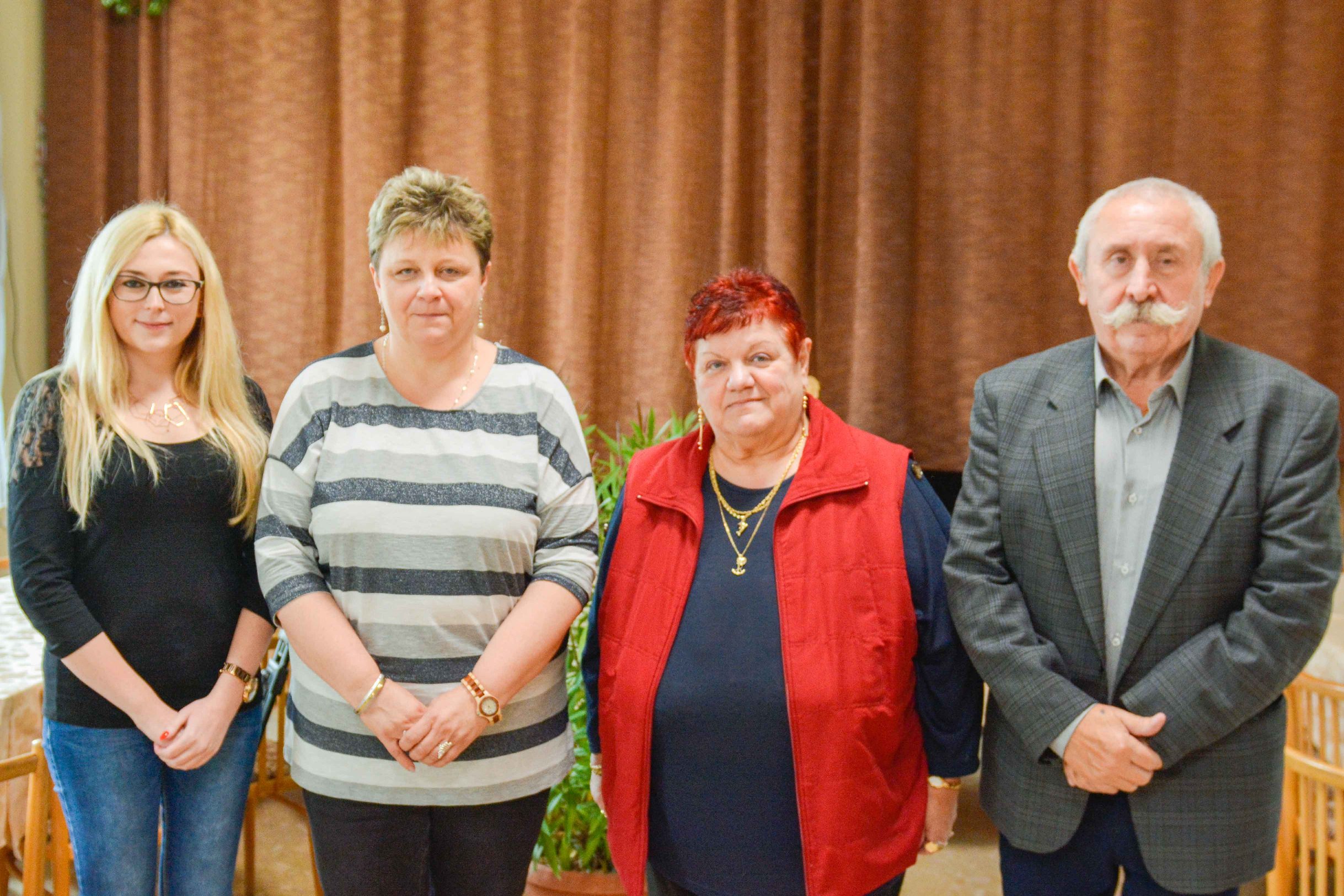 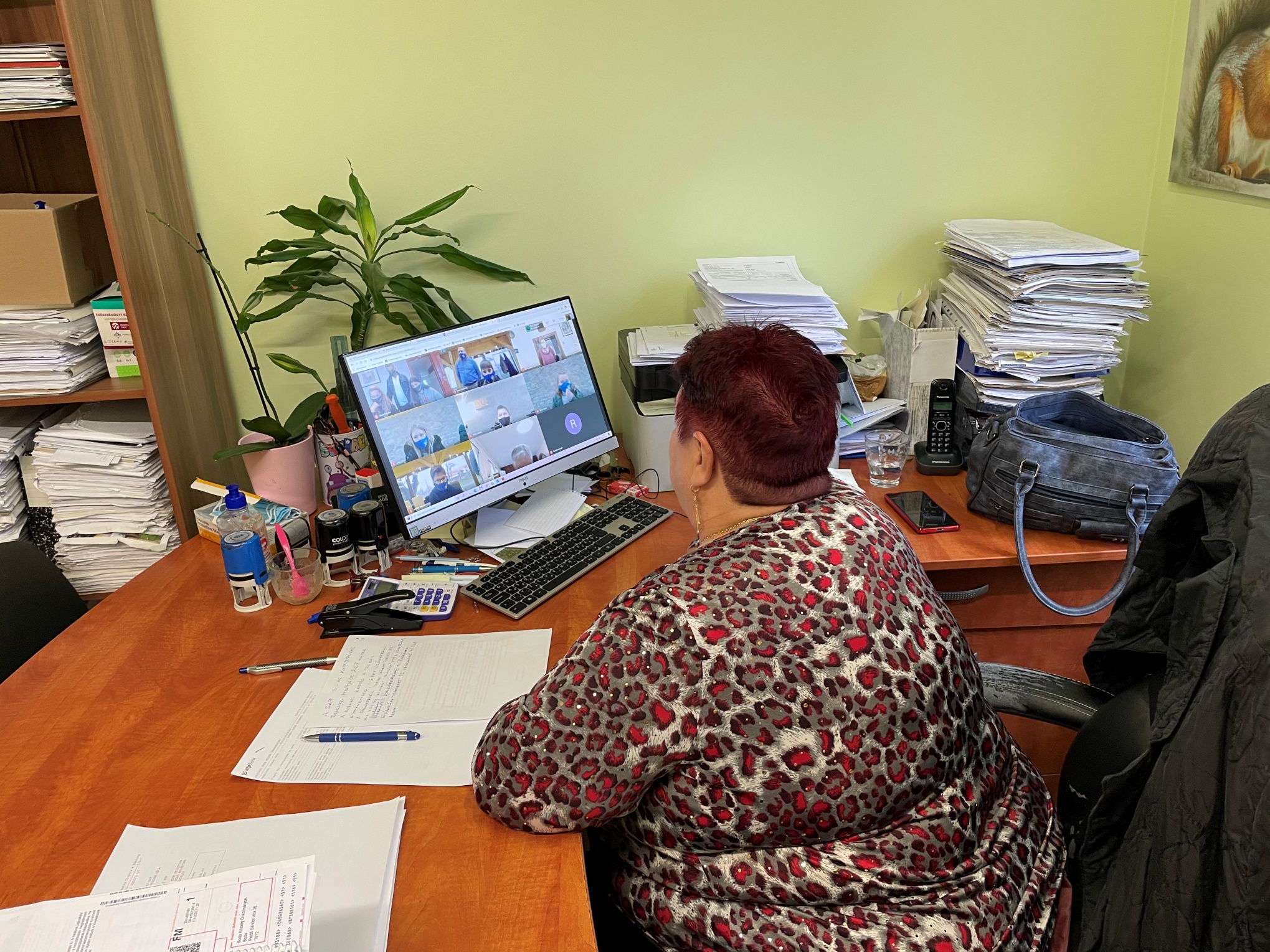 Időközi választás – október

Ellenőrző Bizottság
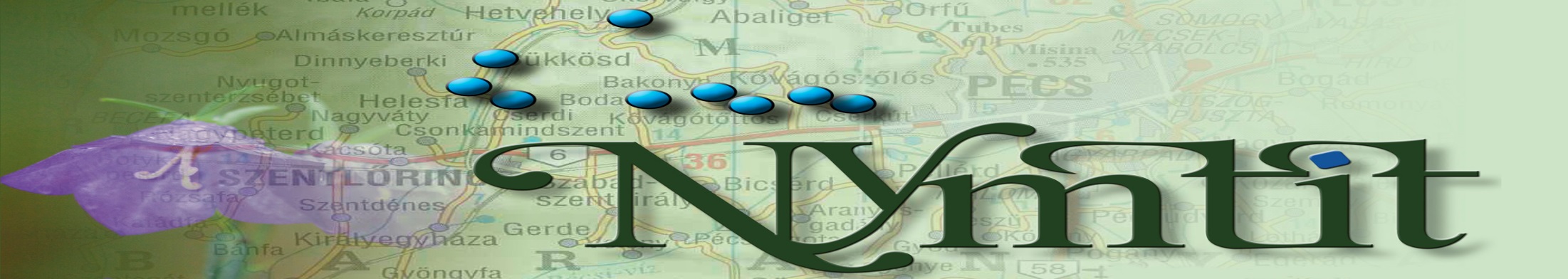 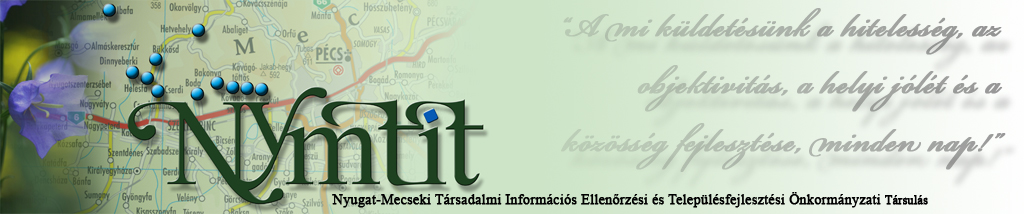 Az NYMTIT polgármesteri
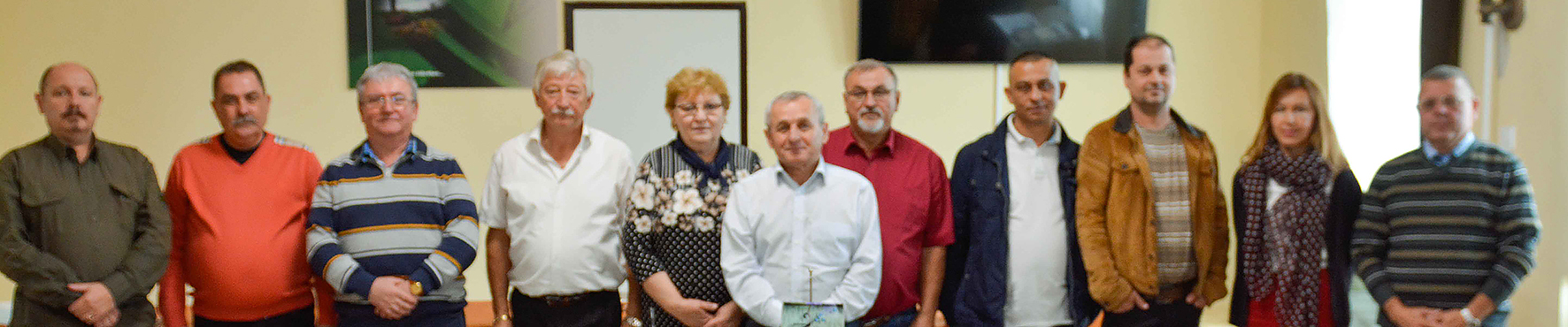 A
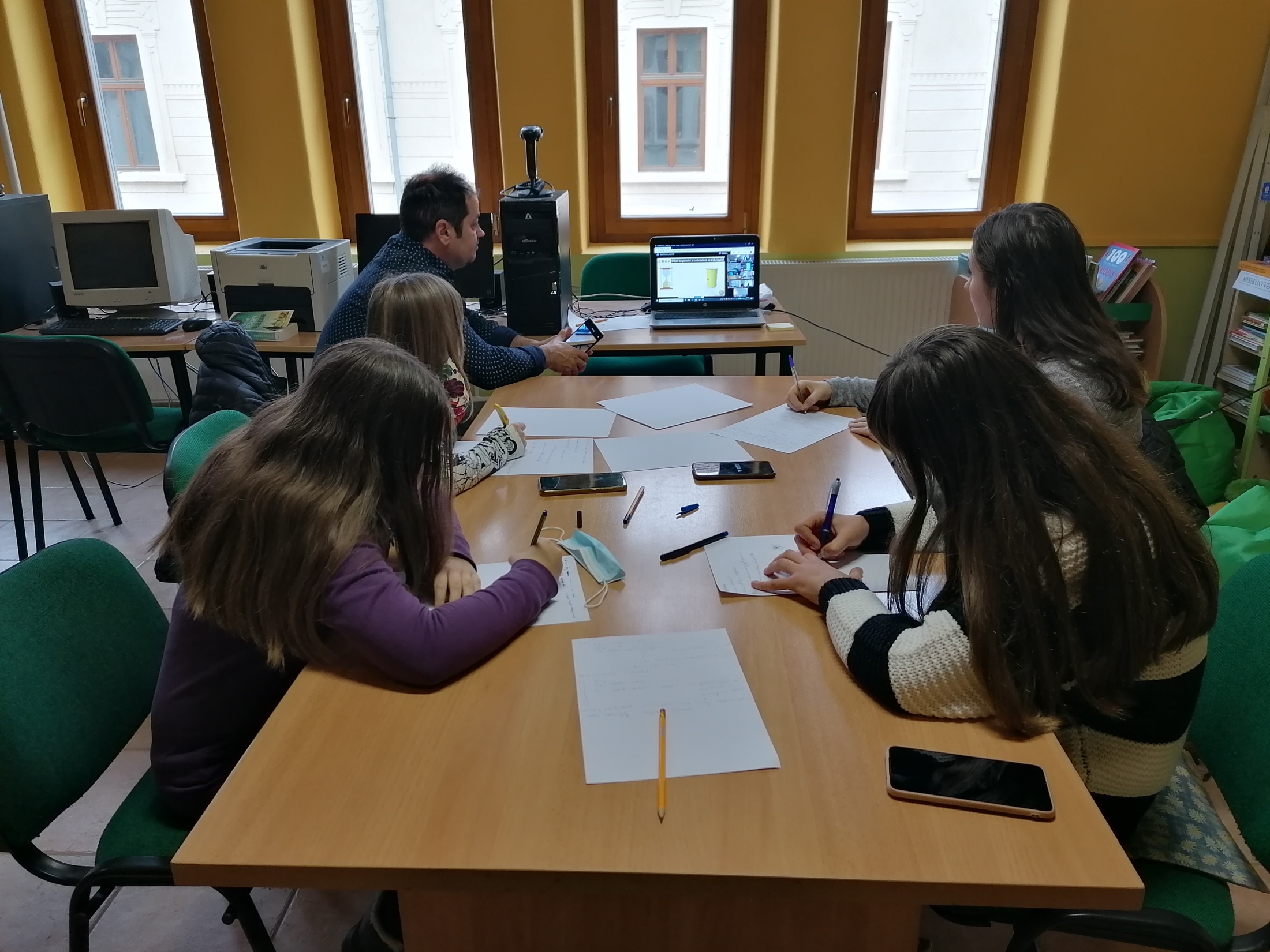 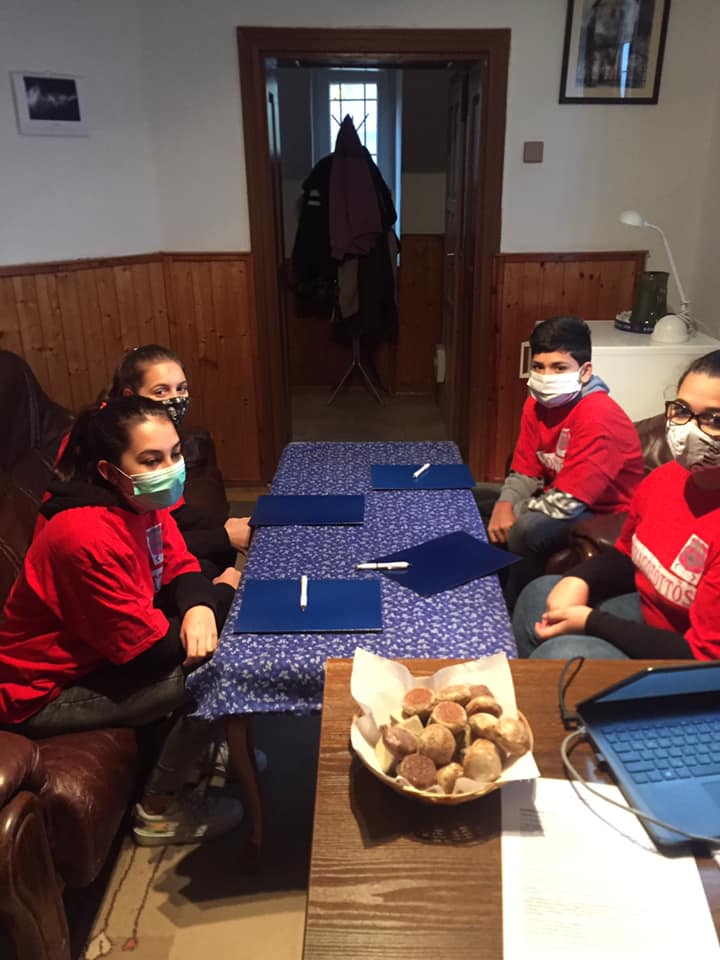 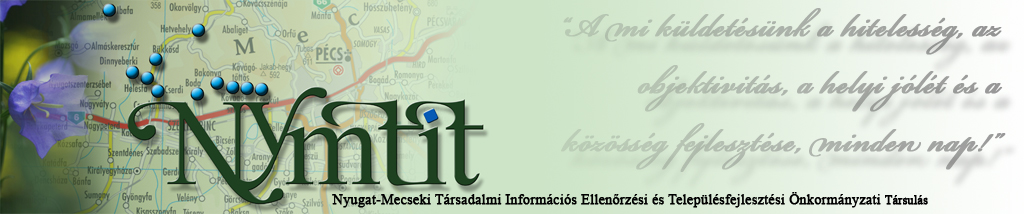 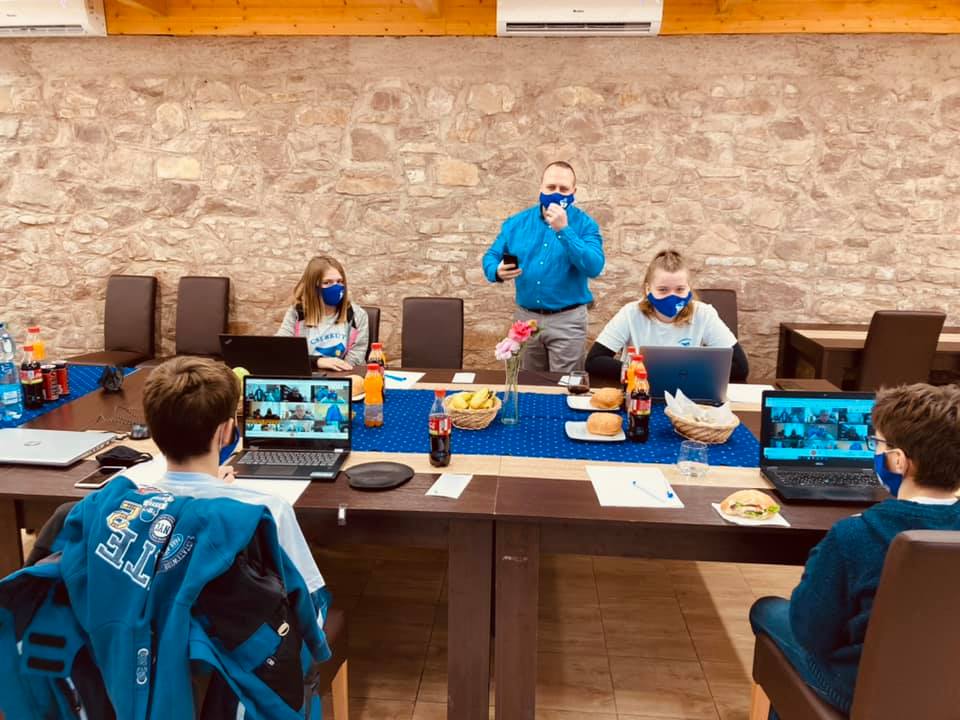 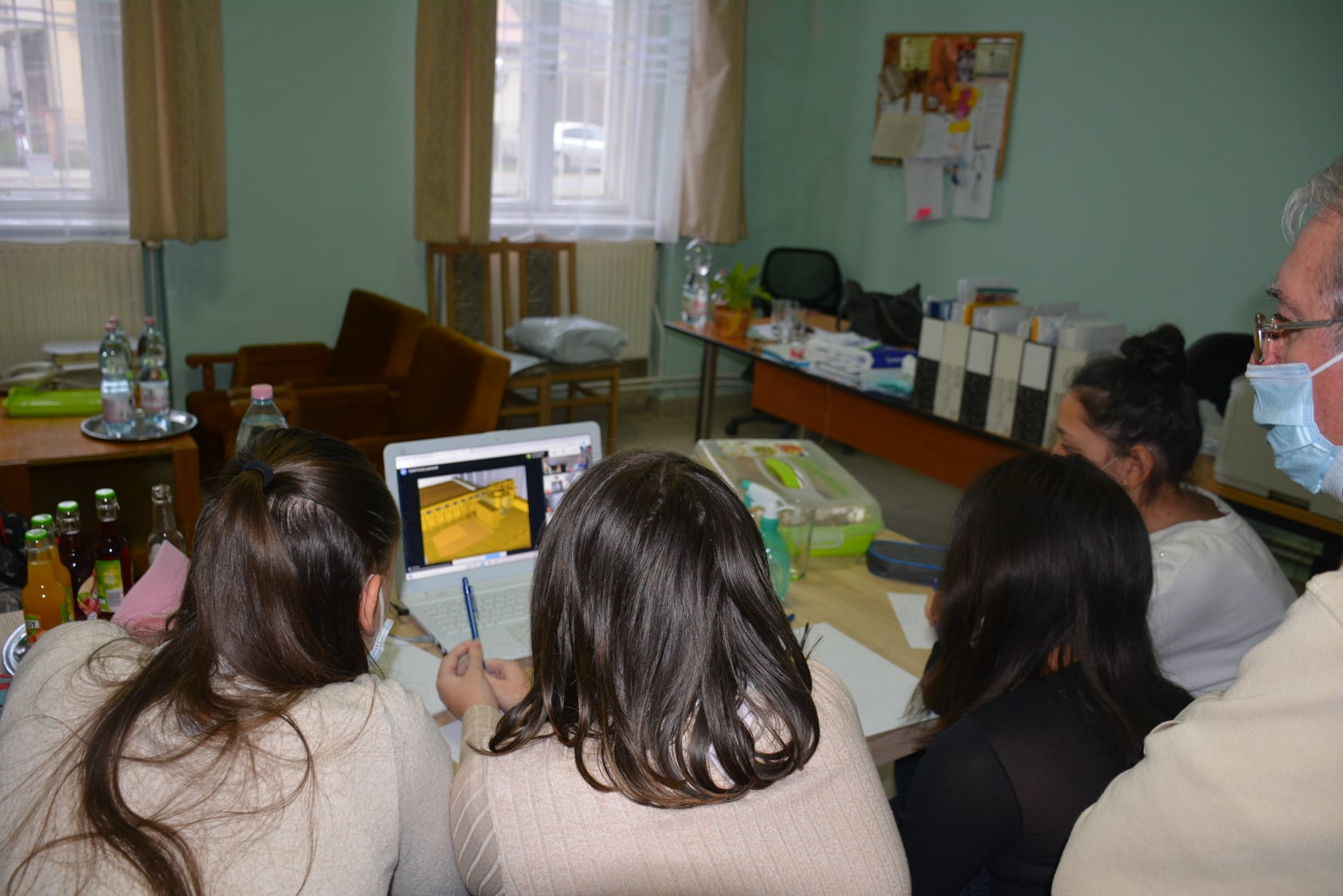 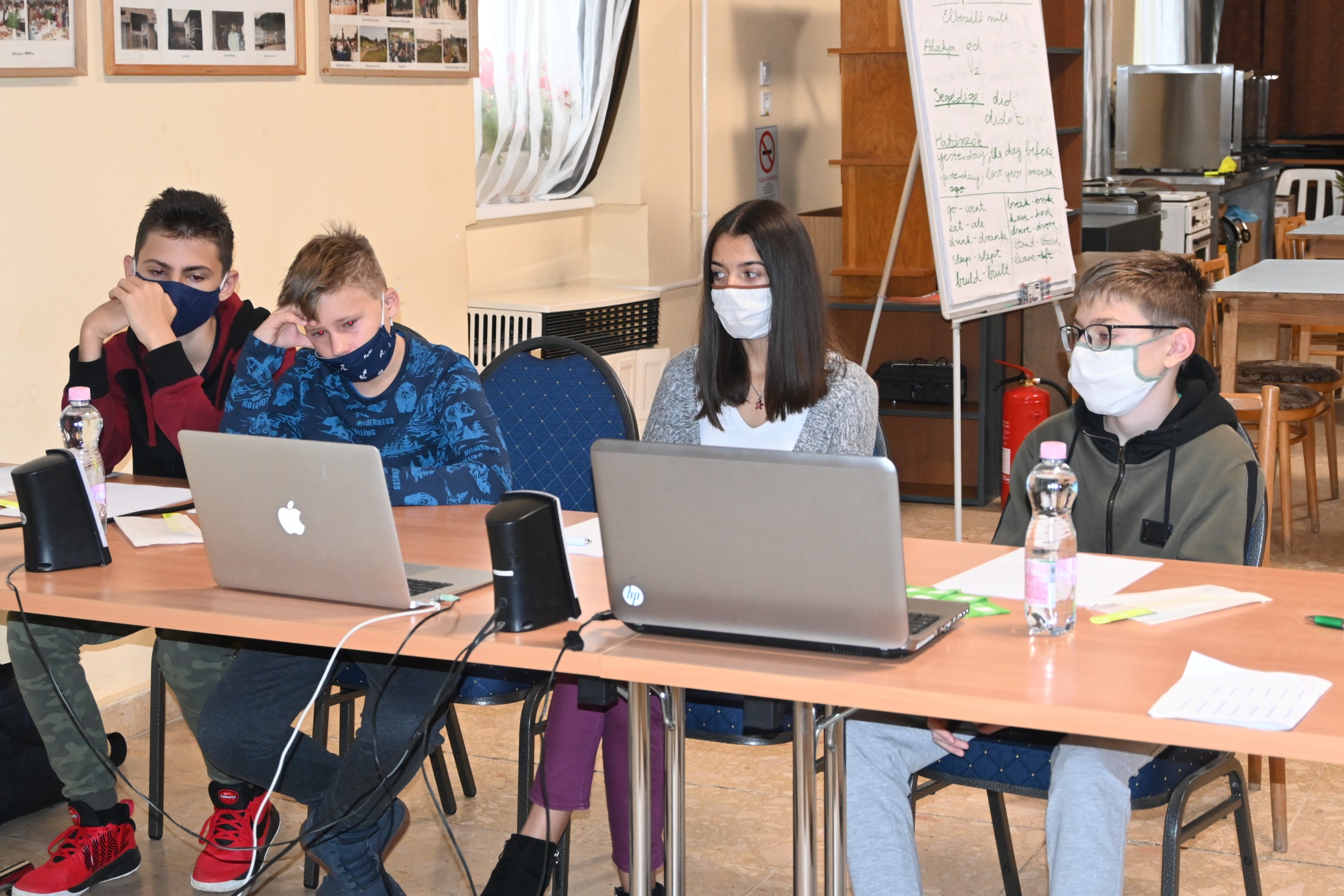 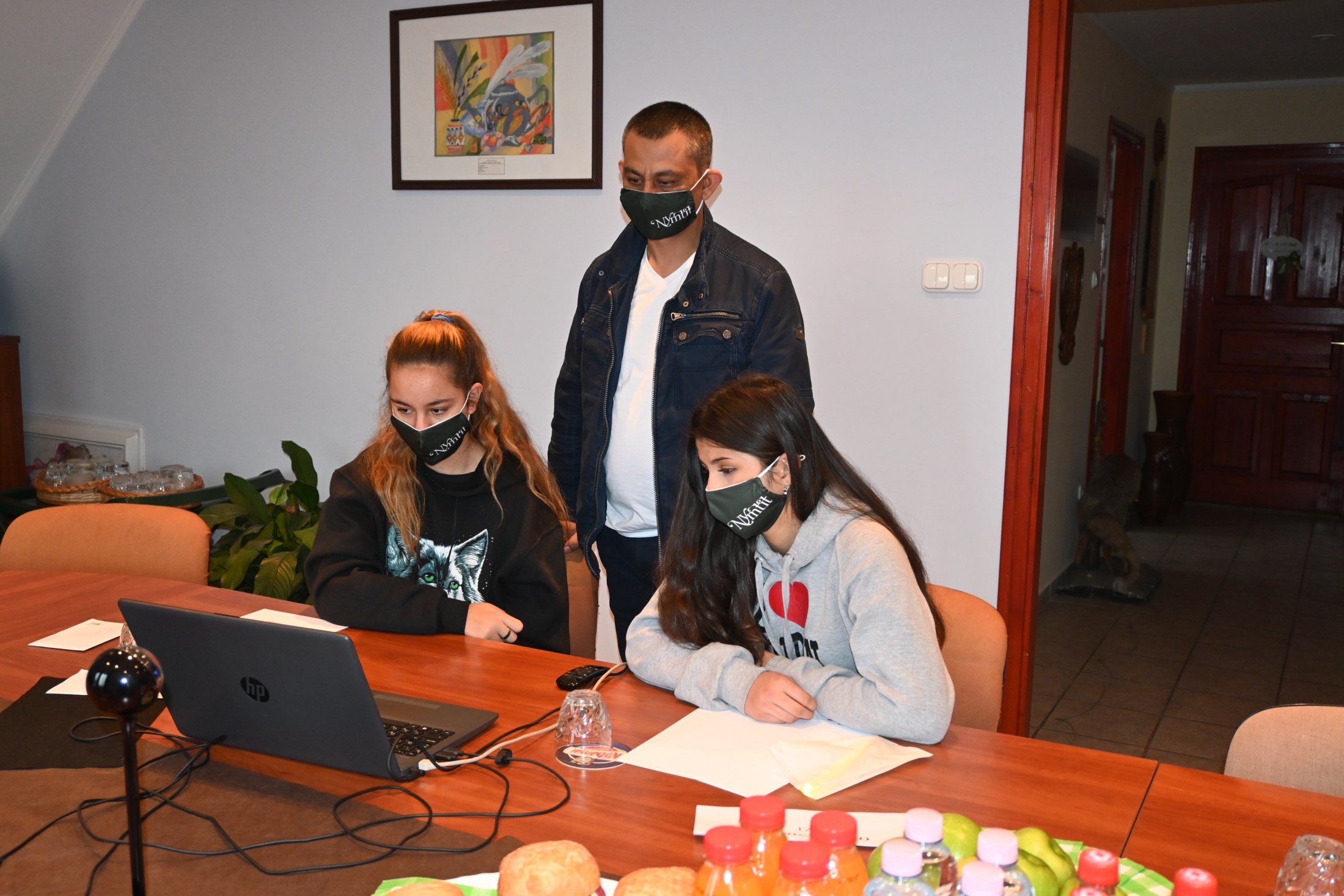 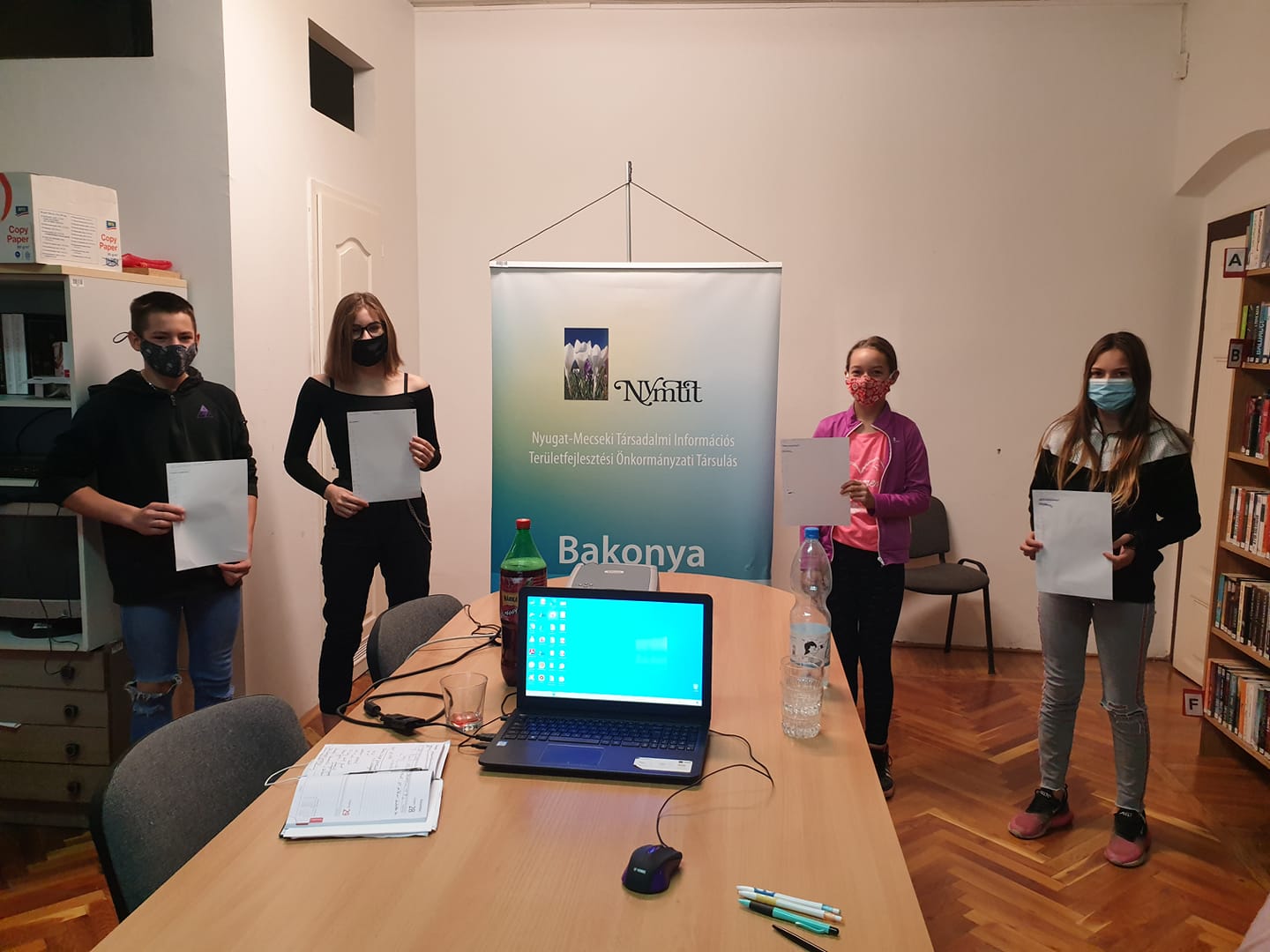 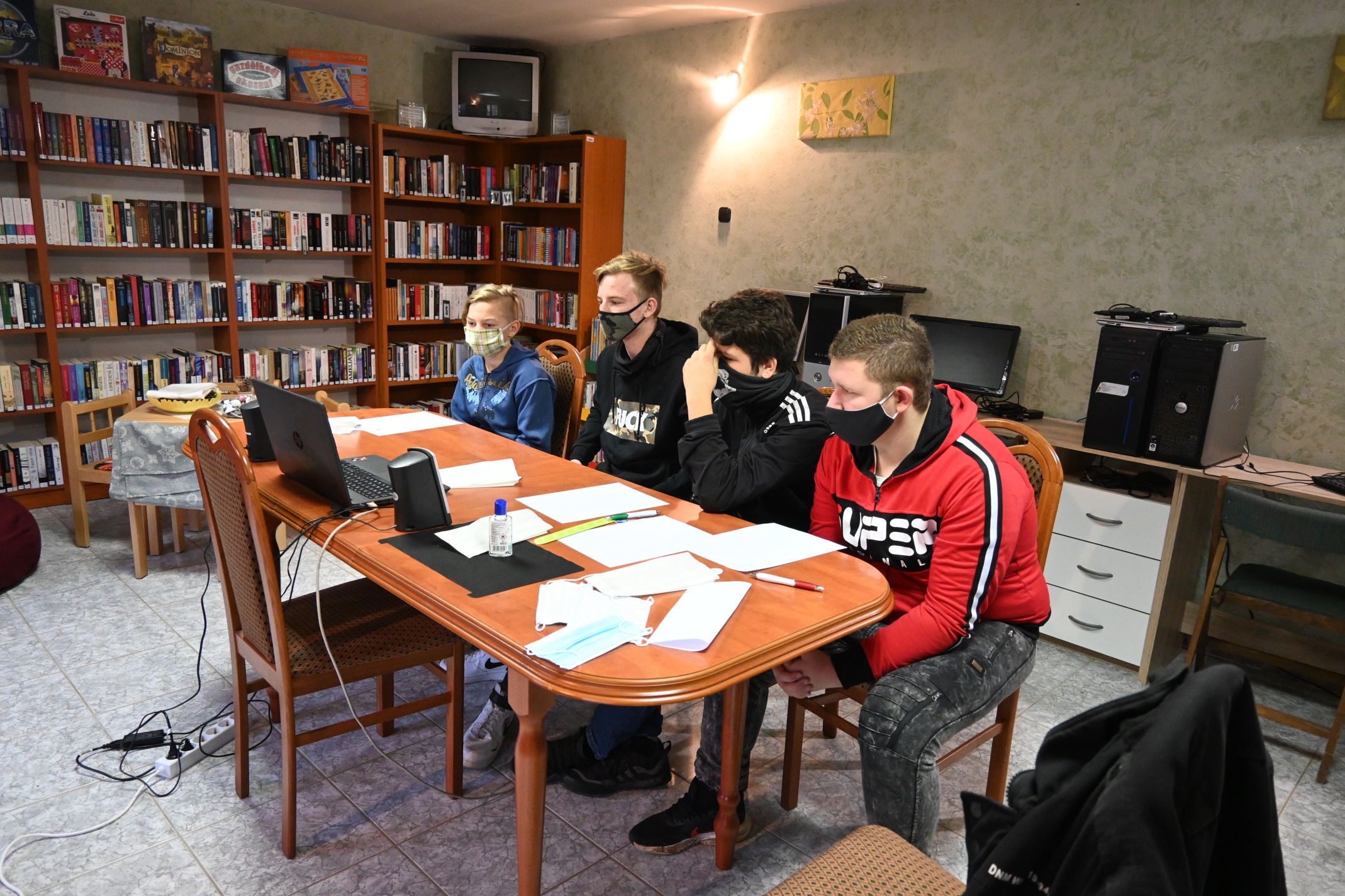 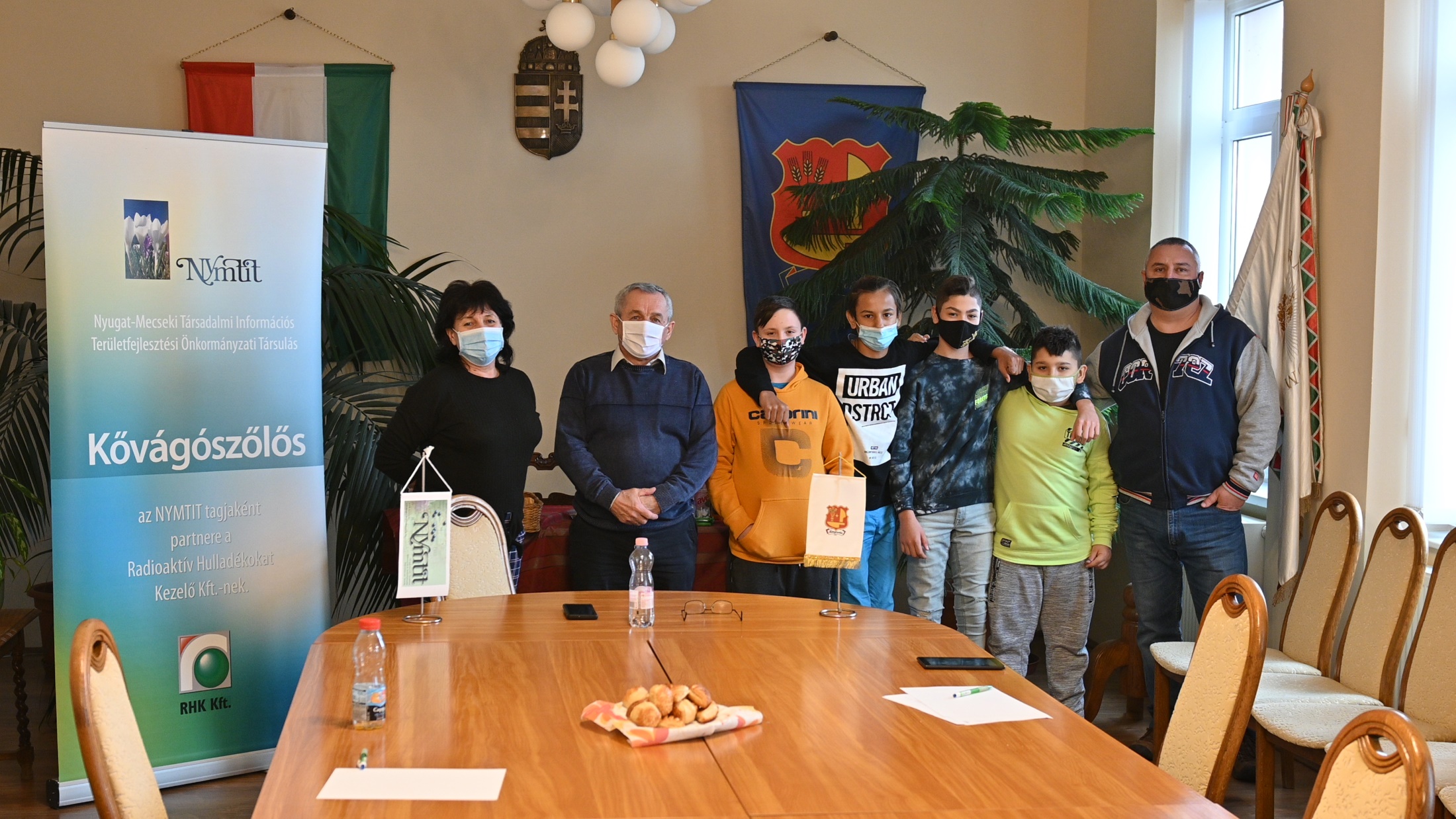 XVII. Tájoló Nap ONLINE

Vetélkedő  települések általános iskolásai részére
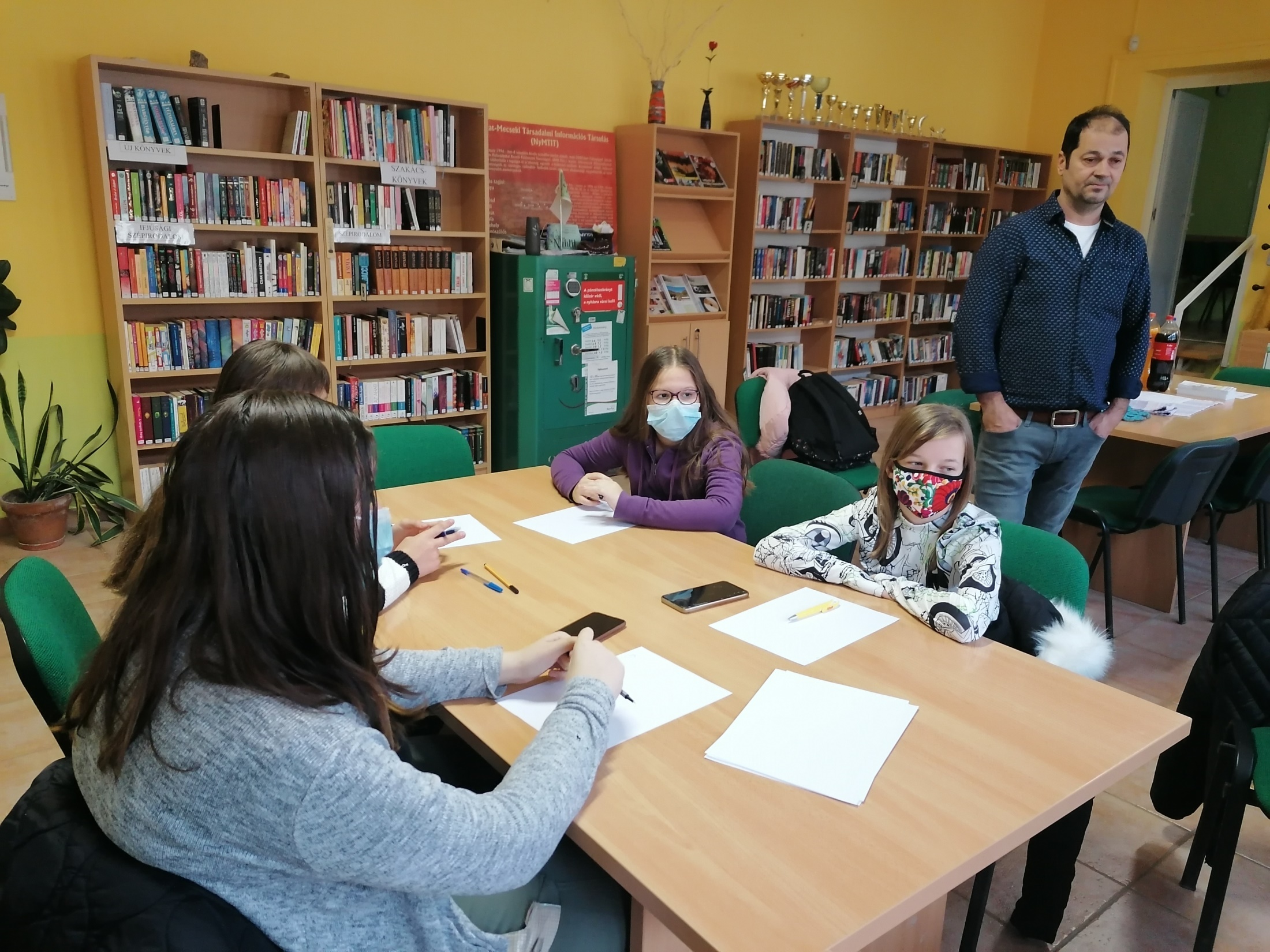 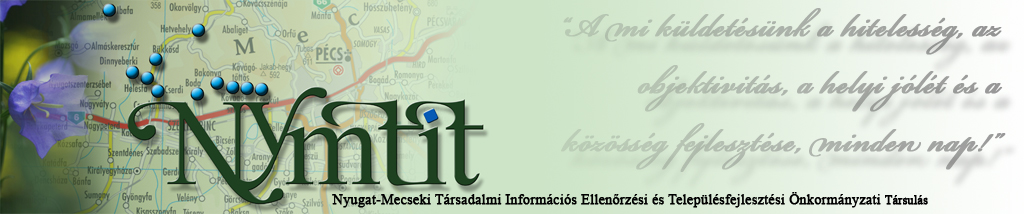 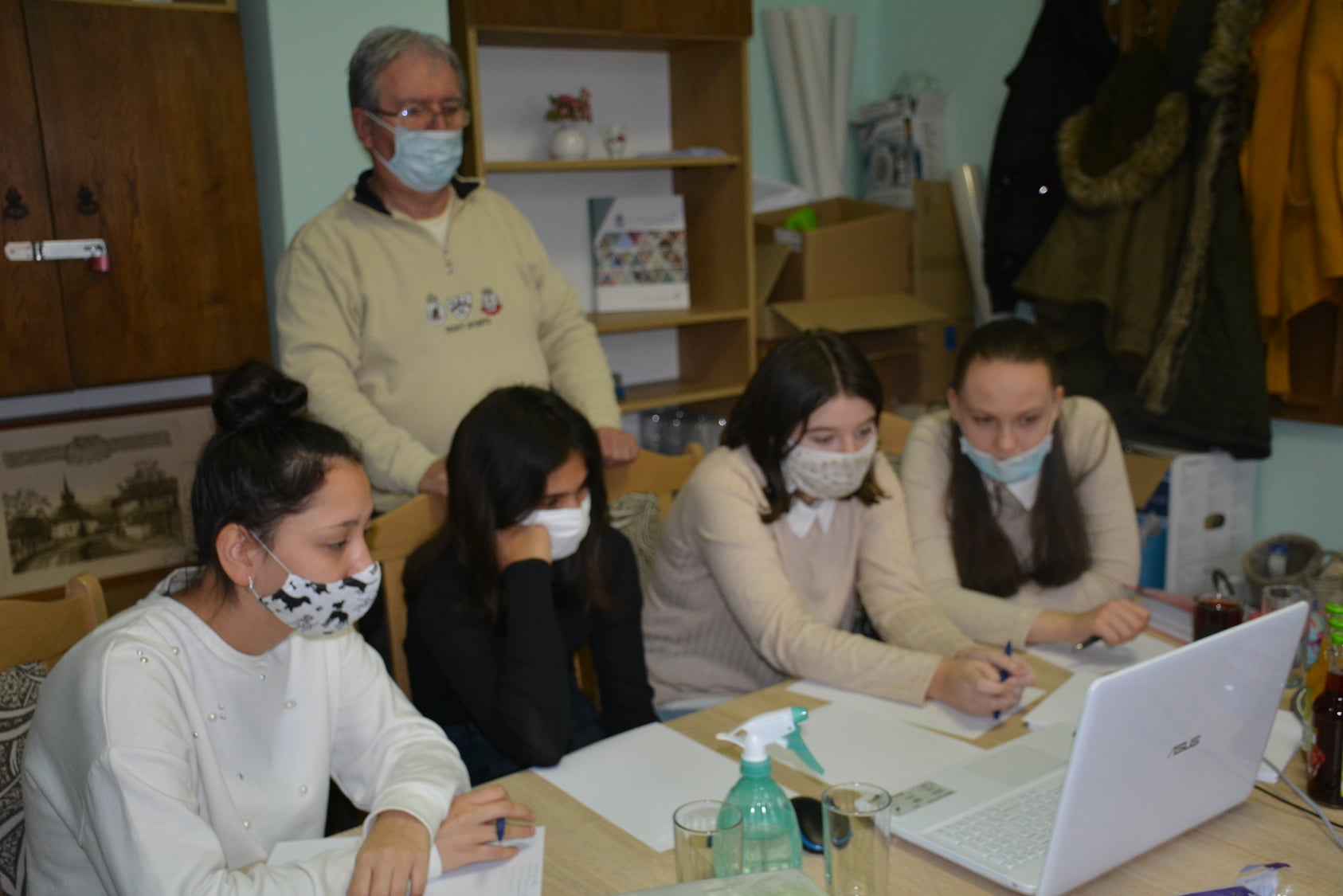 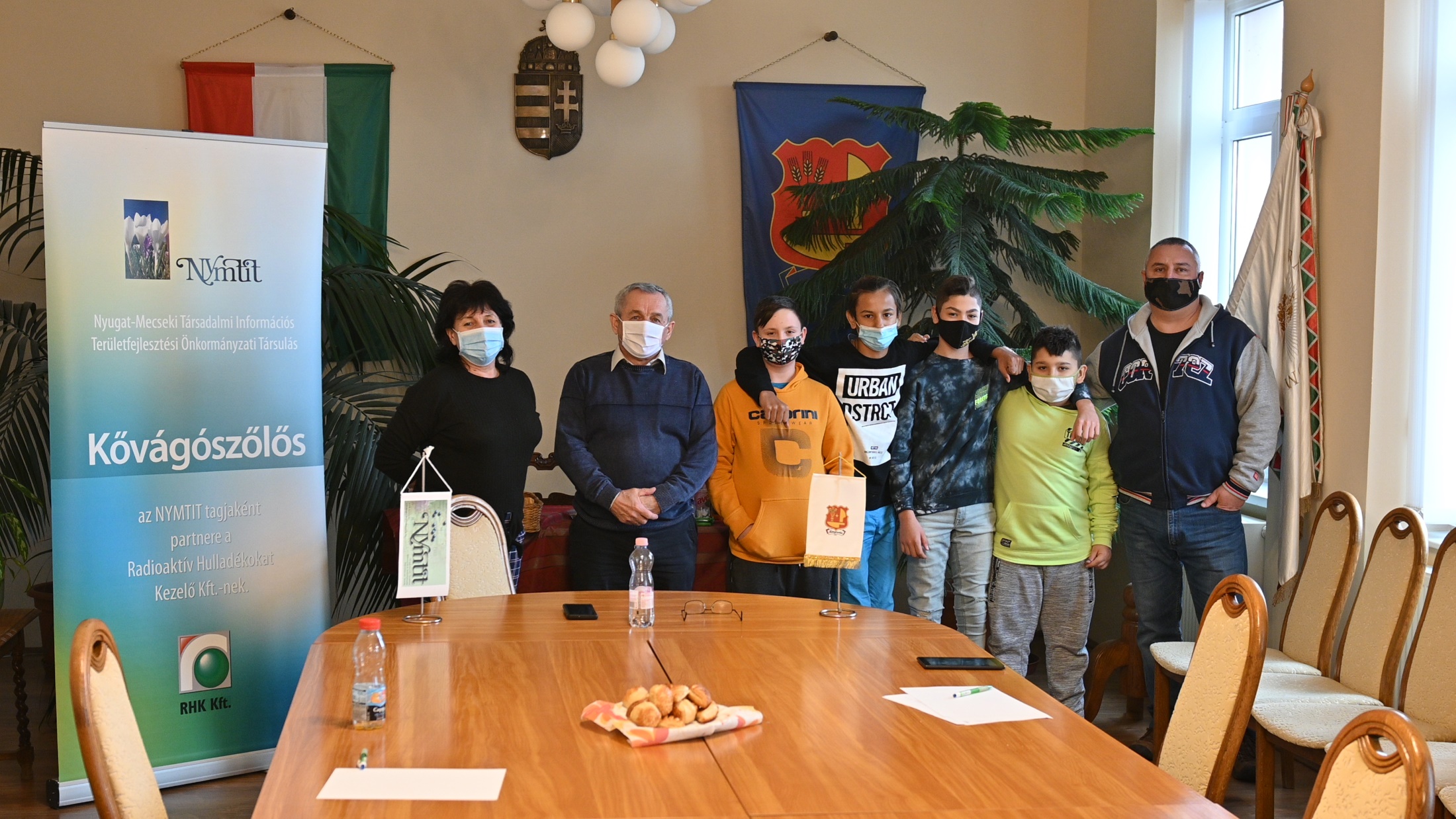 XVII. Tájoló Nap ONLINE vetélkedő
eredménye
I helyezett
I. helyezett
III. helyezett
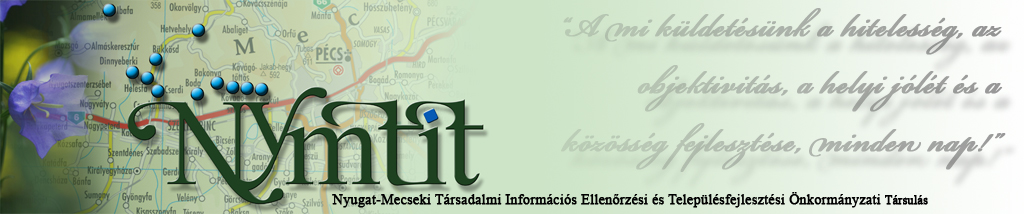 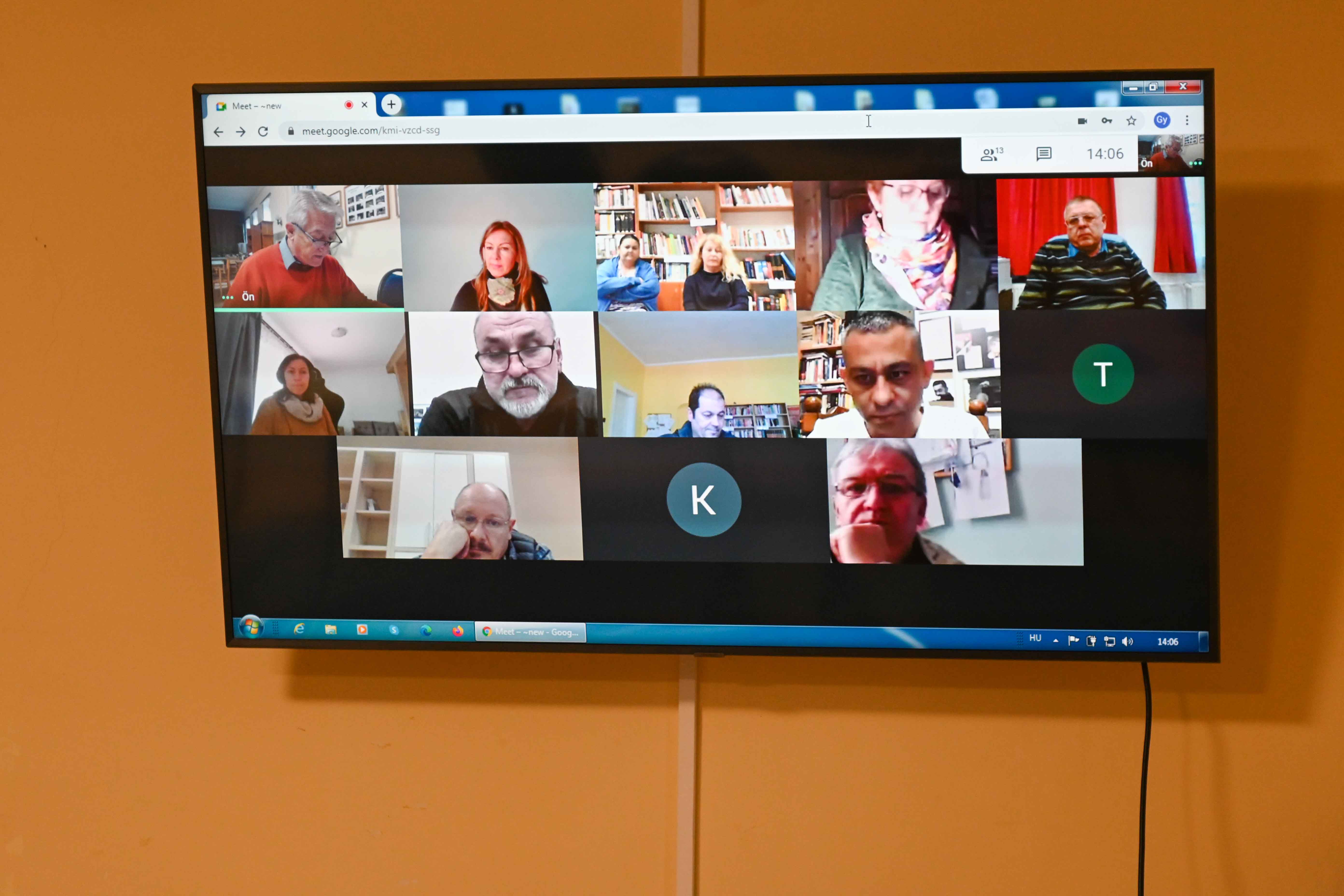 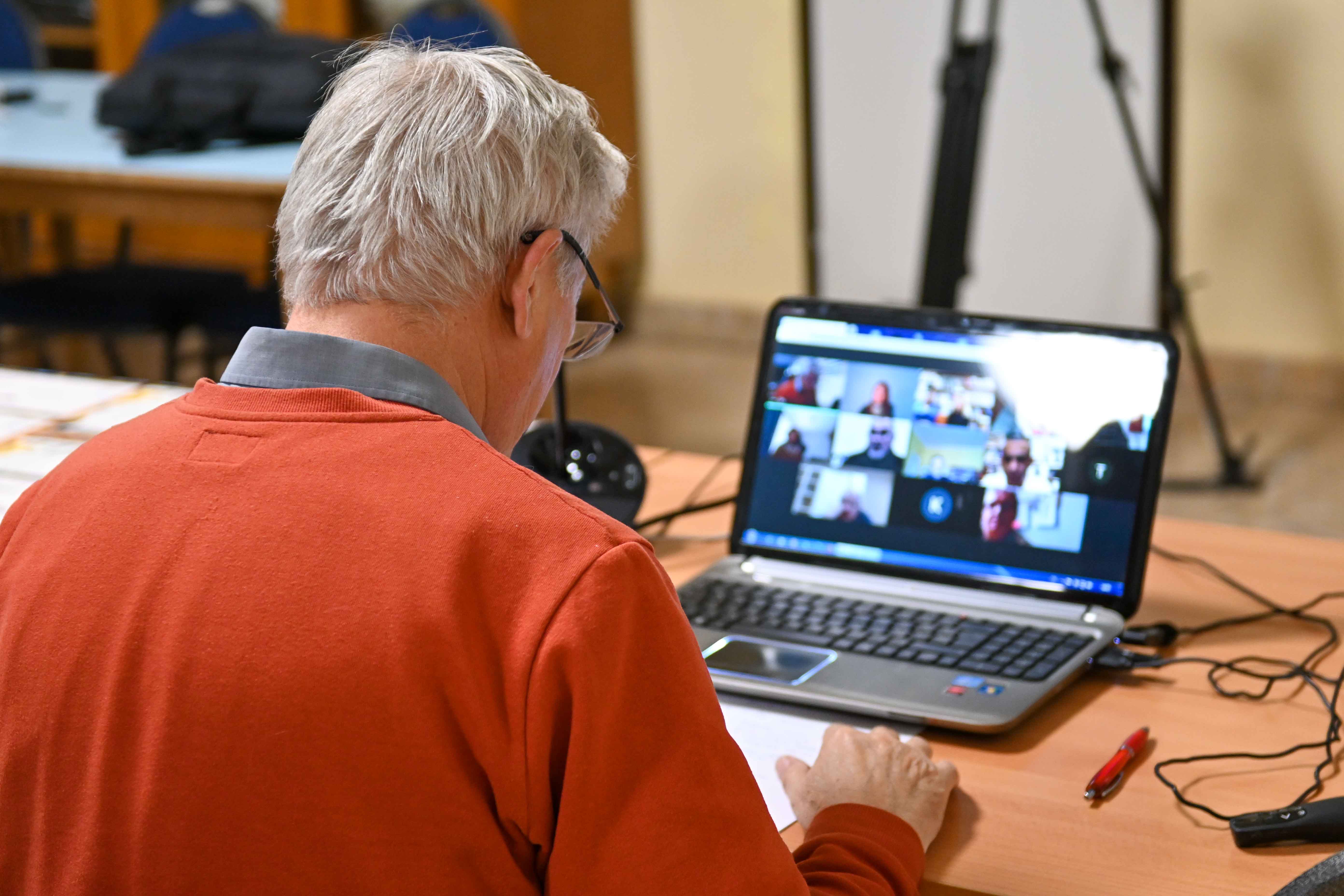 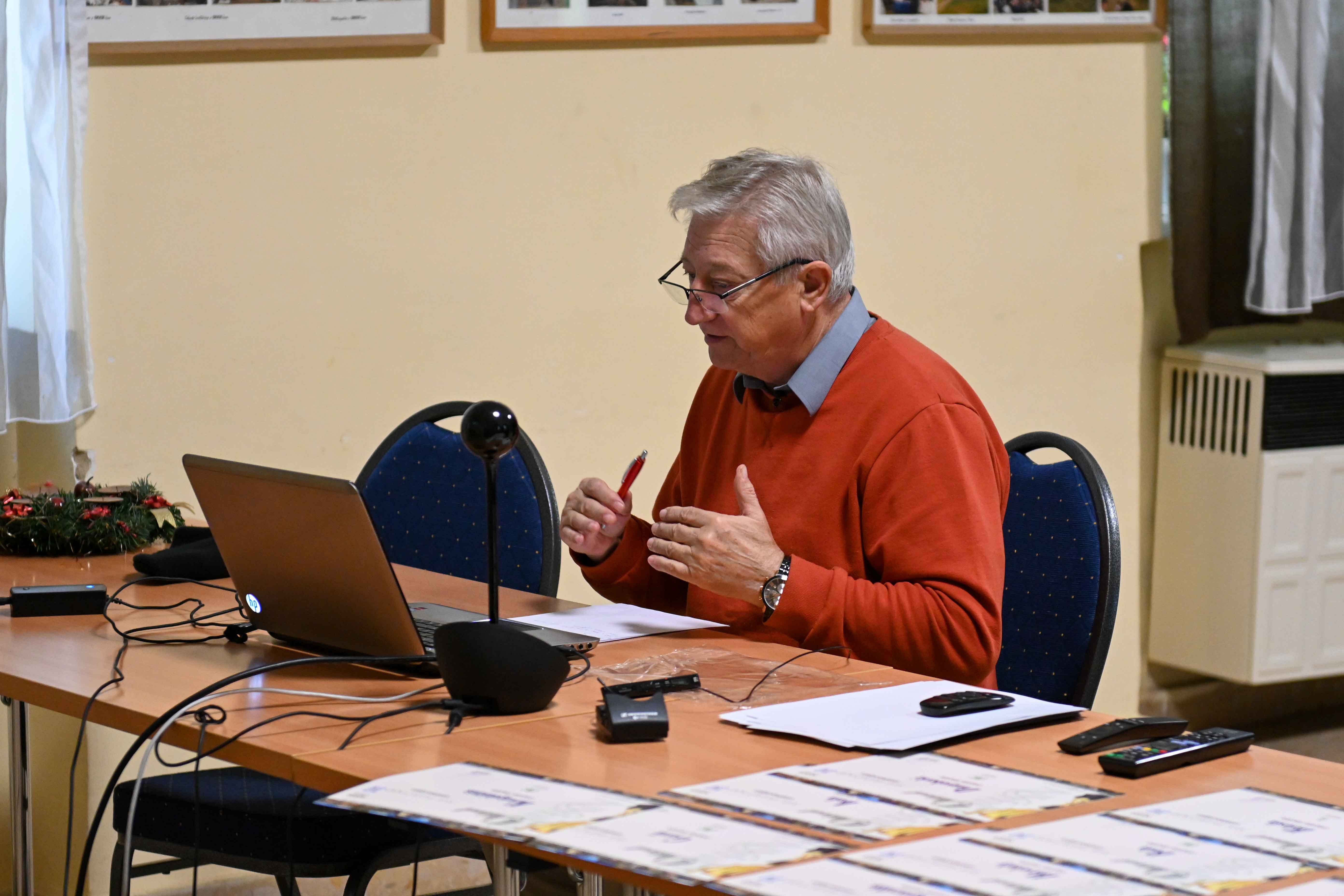 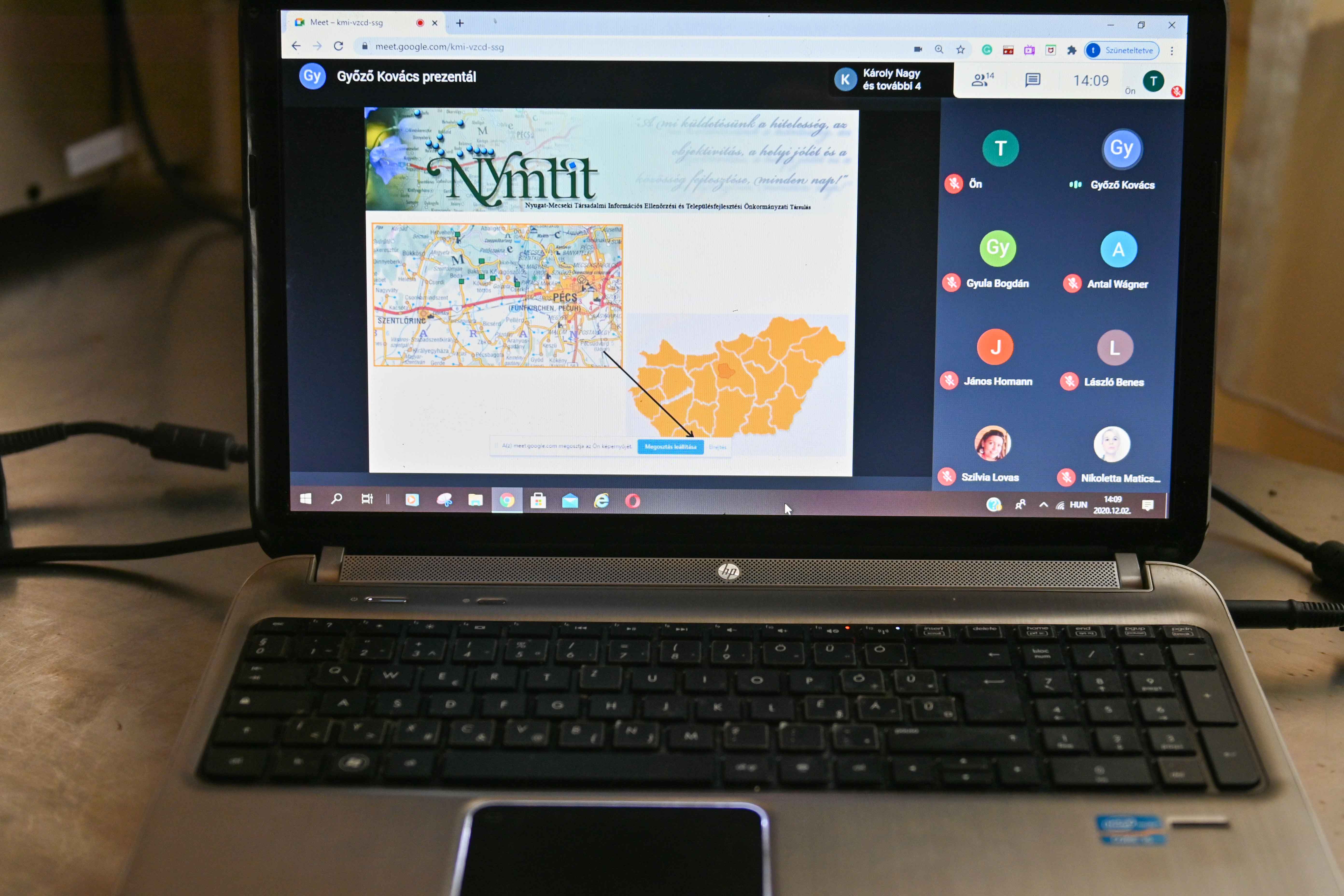 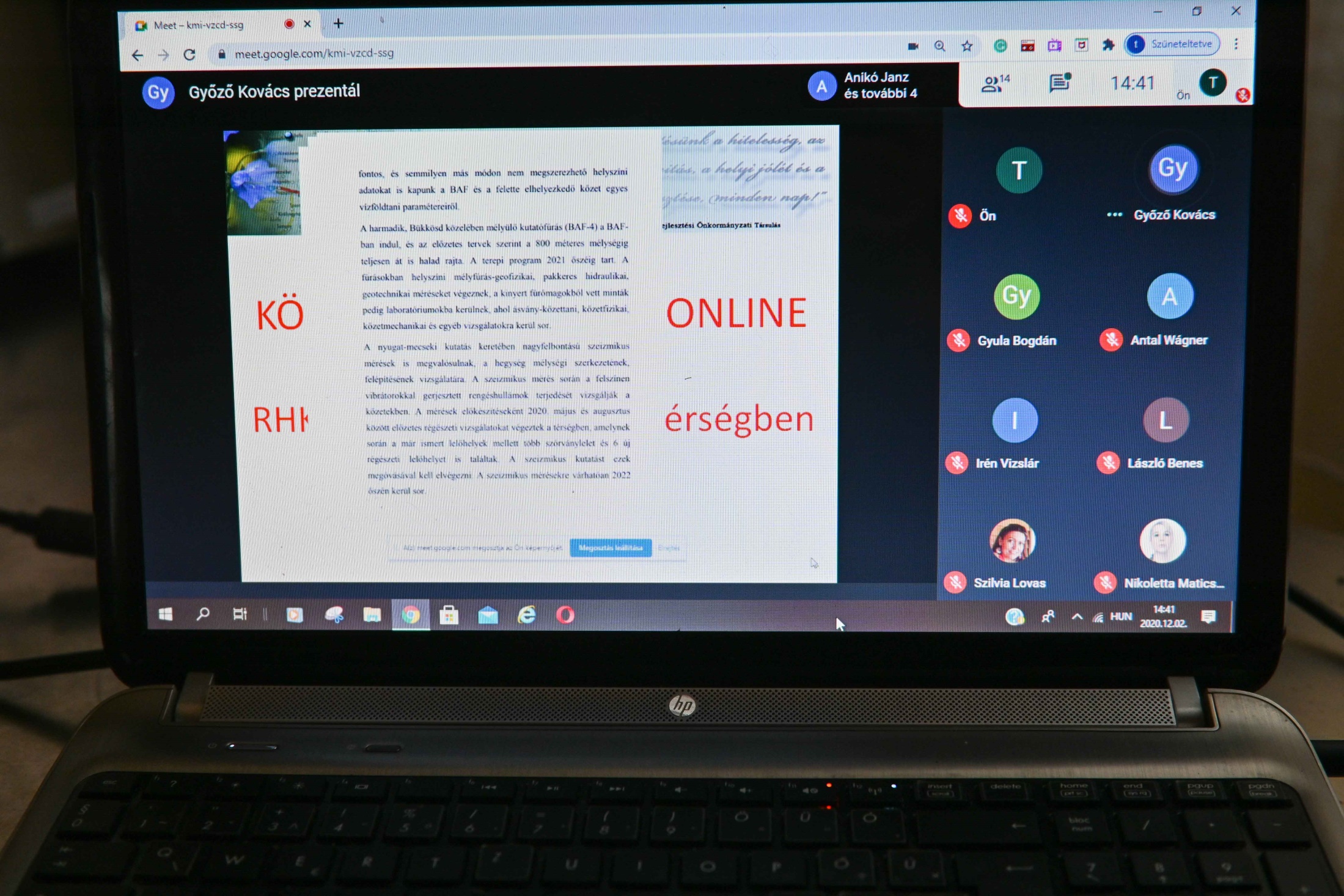 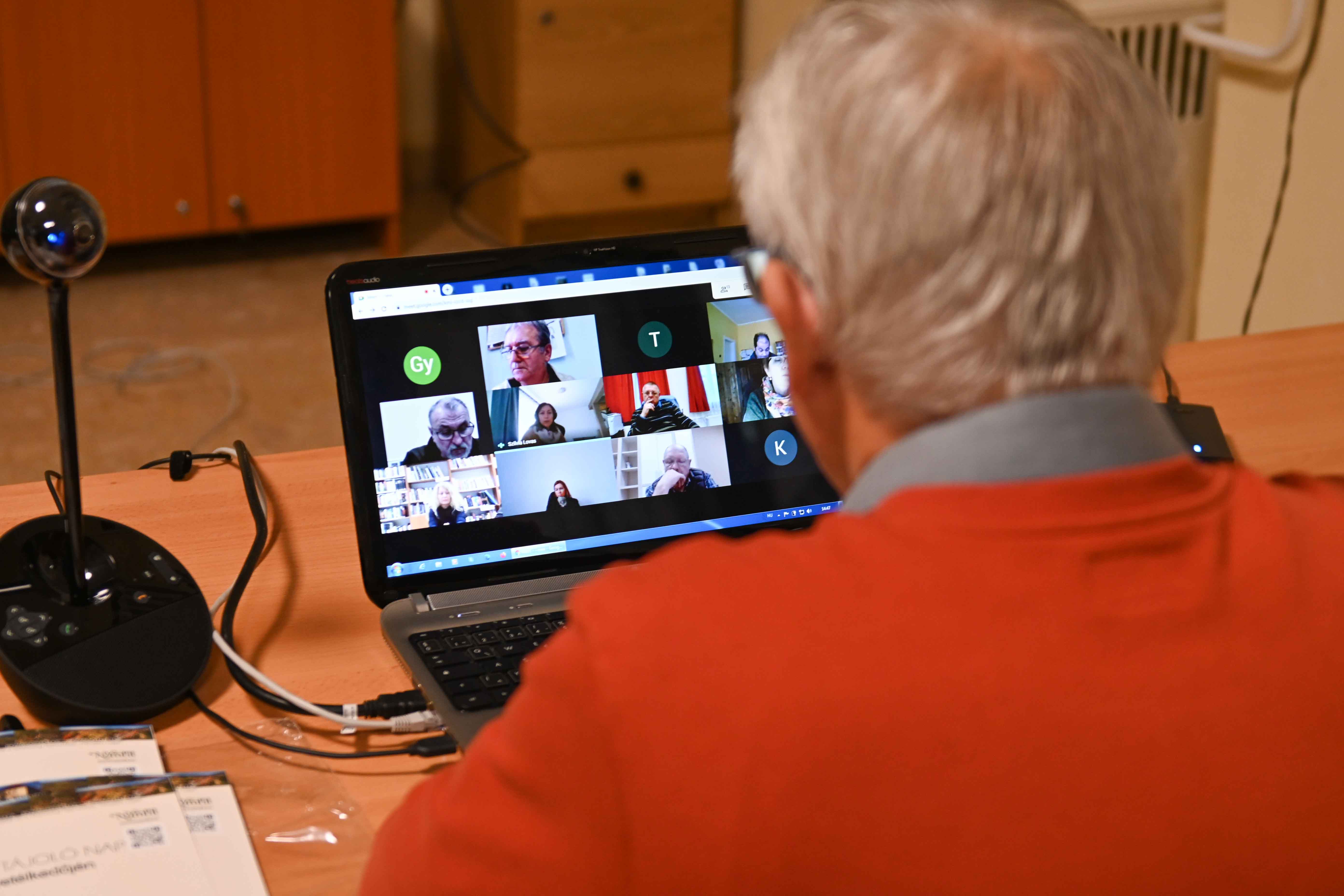 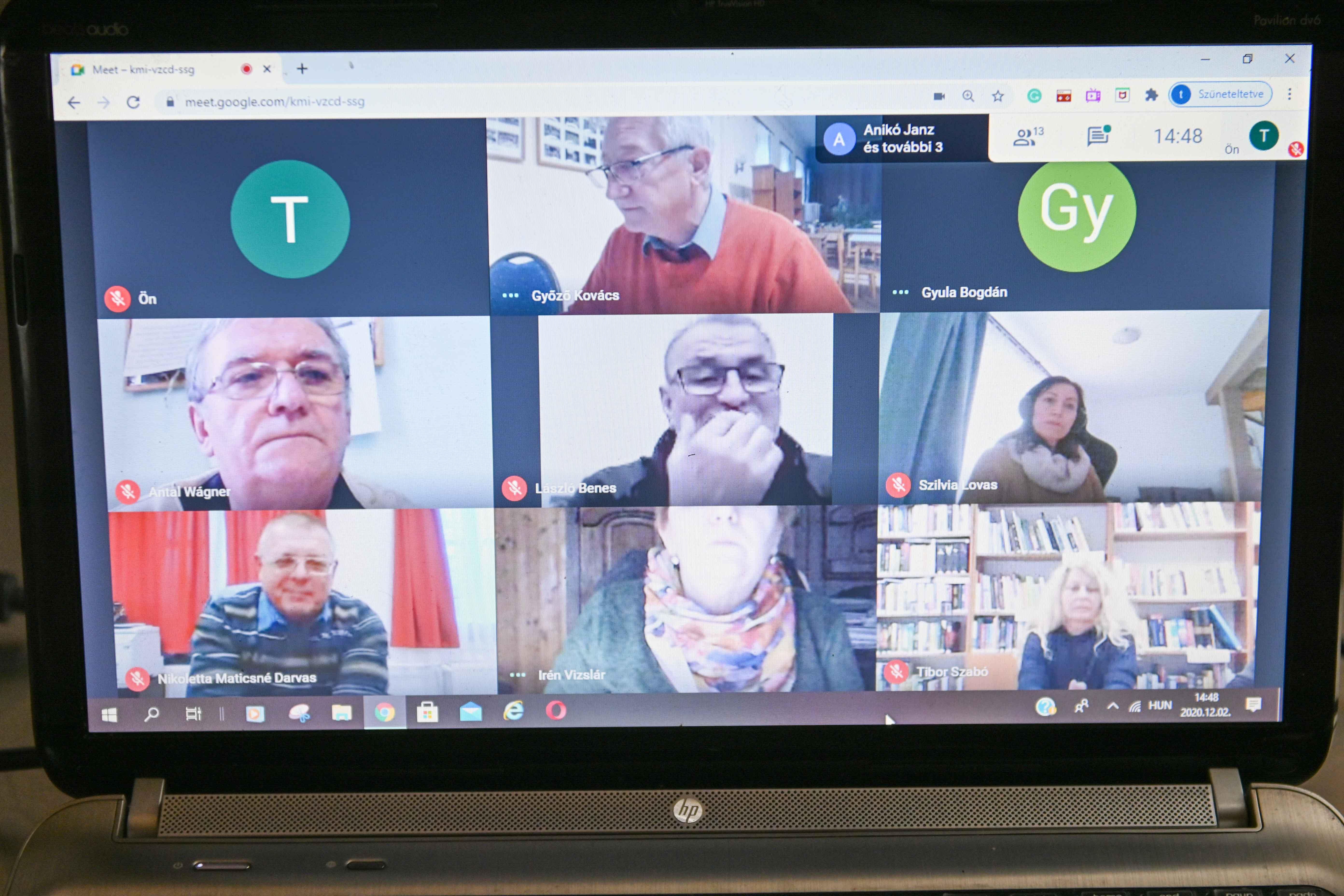 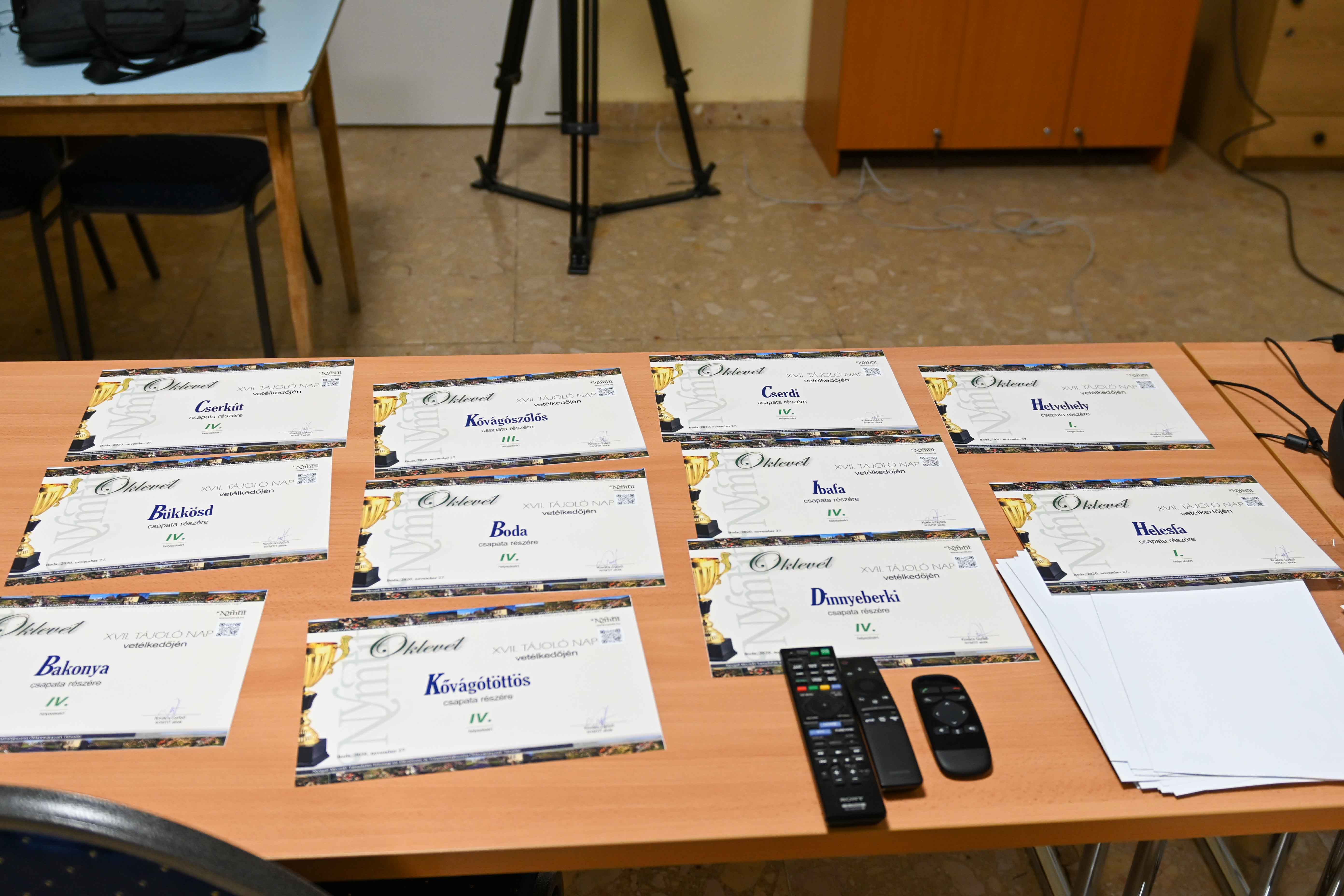 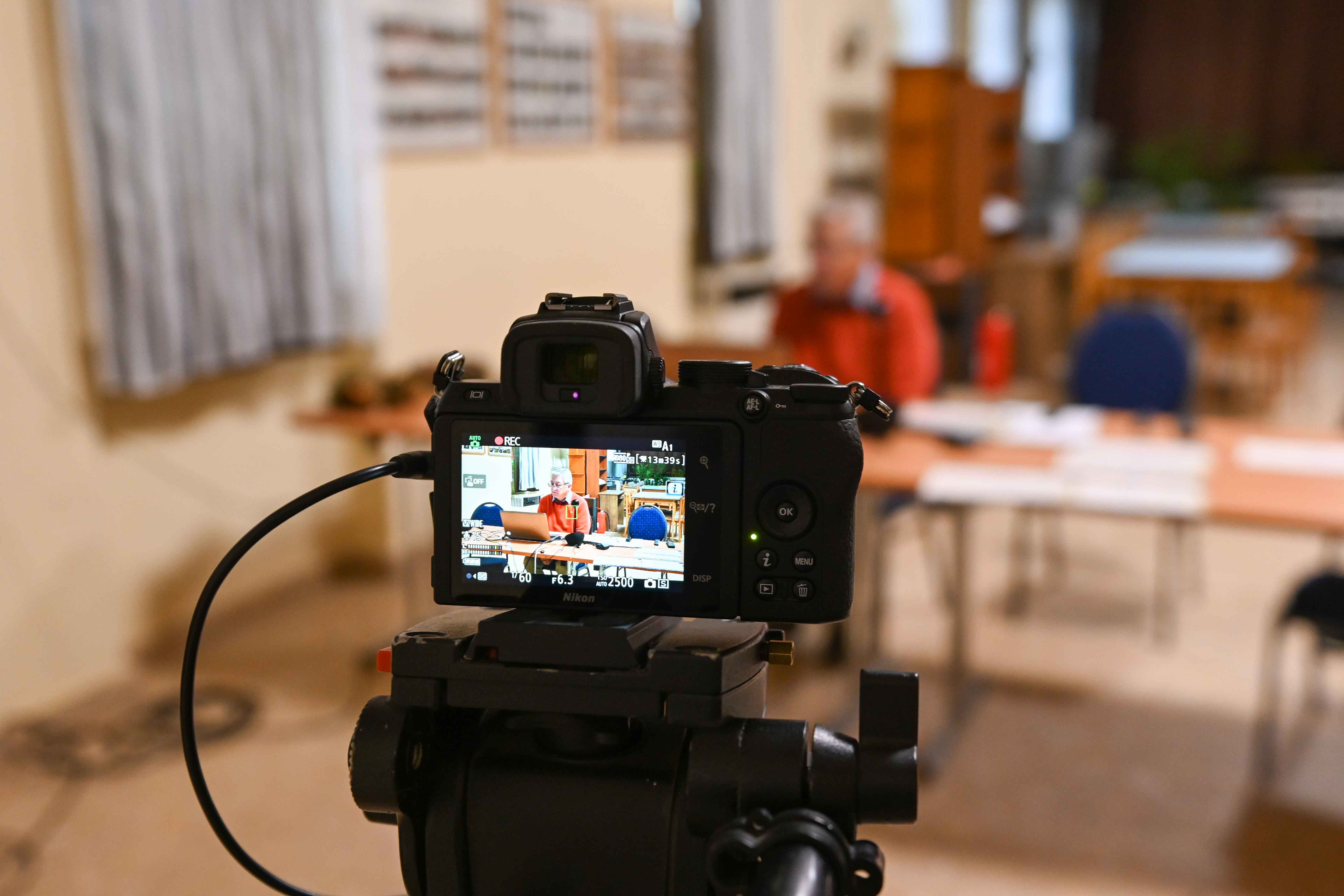 KÖZMEGHALLGATÁS – ONLINE

RHK Kft. Tevékenysége a térségben
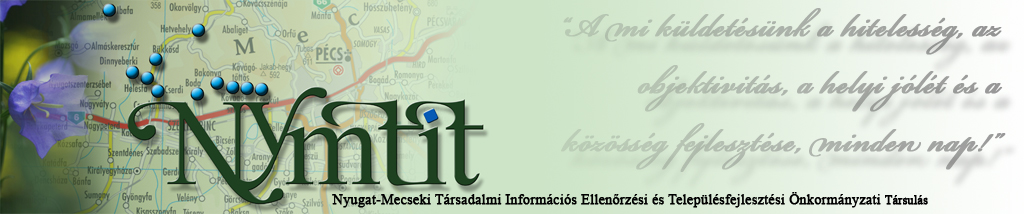 XVII. TÁJOLÓ NAP - ONLINE
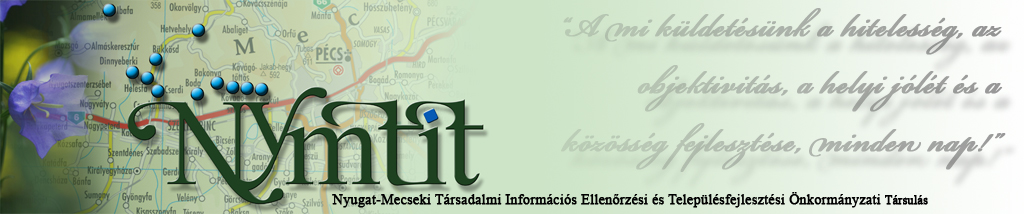 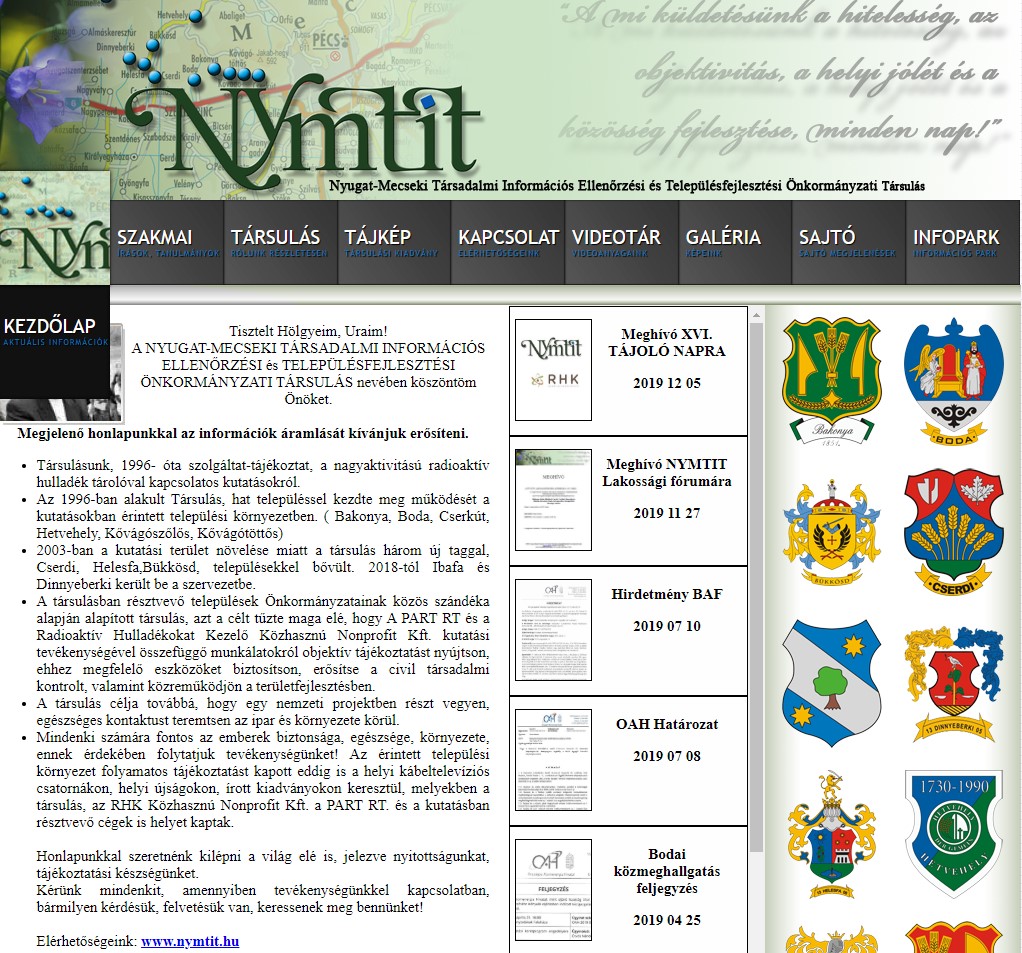 Saját kommunikációs eszköztár kialakítása
NyMTIT gyorsinfo

Nyugat-Mecseki Tájkép

NyMTIT videó hírlevél

Nymtit.hu

Ellenőrző Bizottság
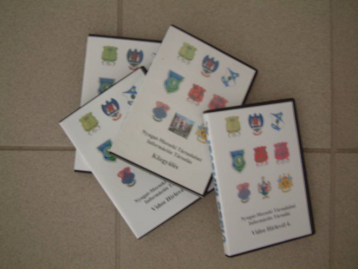 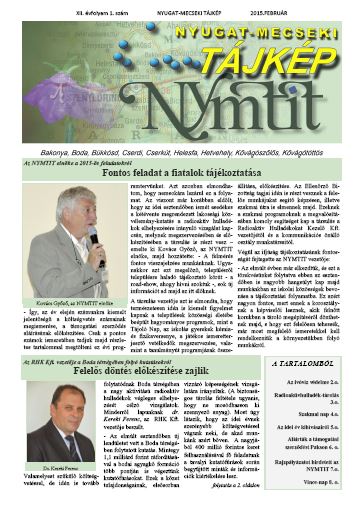 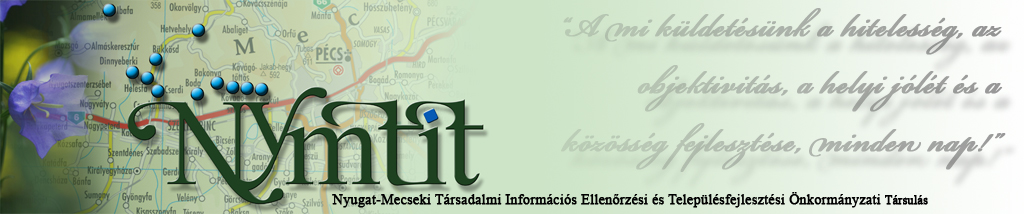 Mindenki számára fontos az emberek biztonsága, egészsége, környezete, ennek érdekében folytatjuk tevékenységünket!
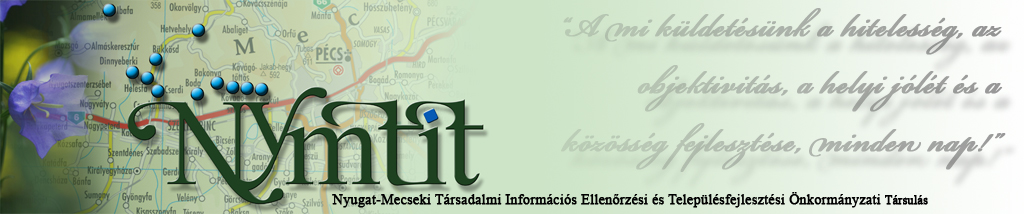 KÖSZÖNÖM A FIGYELMET !